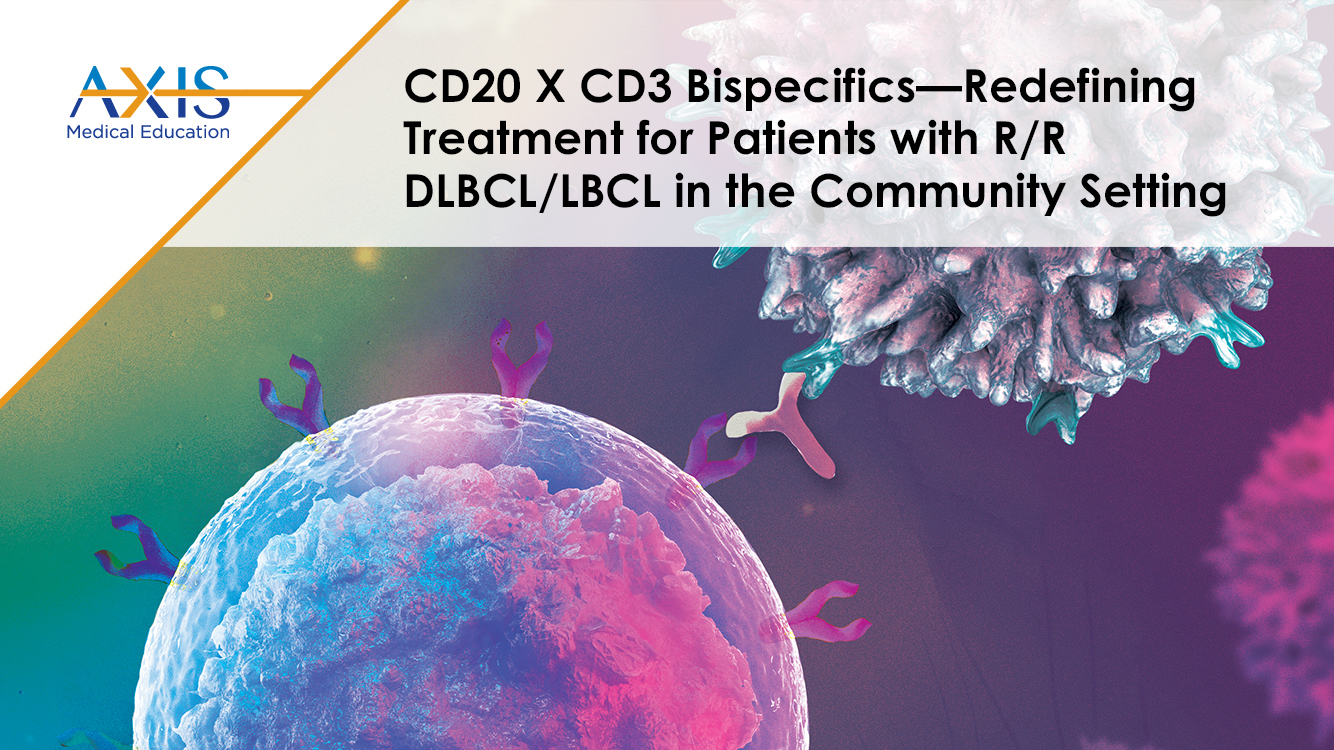 DISCLAIMER
This slide deck in its original and unaltered format is for educational purposes and is current as of June 2024. All materials contained herein reflect the views of the faculty, and not those of AXIS Medical Education, the CME provider, or the commercial supporter. Participants have an implied responsibility to use the newly acquired information to enhance patient outcomes and their own professional development. The information presented in this activity is not meant to serve as a guideline for patient management. Any procedures, medications, or other courses of diagnosis or treatment discussed or suggested in this activity should not be used by clinicians without evaluation of their patients’conditions and possible contraindications and/or dangers in use, review of any applicable manufacturer’s product information, and comparison with recommendations of other authorities.
DISCLOSURE OF UNLABELED USE
This activity may contain discussion of published and/or investigational uses of agents that are not indicated by the FDA. The planners of this activity do not recommend the use of any agent outside of the labeled indications. 

The opinions expressed in the activity are those of the faculty and do not necessarily represent the views of the planners. Please refer to the official prescribing information for each product for discussion of approved indications, contraindications, and warnings.
USAGE RIGHTS
This slide deck is provided for educational purposes and individual slides may be
used for personal, non-commercial presentations only if the content and references
remain unchanged. No part of this slide deck may be published in print or
electronically as a promotional or certified educational activity without prior written
permission from AXIS. Additional terms may apply. See Terms of Service on
www.axismeded.com for details.
Learning Objectives
Upon completion of this activity, participants should be better able to:
Evaluate the novel MOA of CD20 X CD3 bispecific antibodies, how these agents are delivered, and the differences among and between these agents and CAR T-cell therapies for R/R DLBCL
Summarize updated clinical efficacy/safety data associated with the use of CD20 X CD3 bispecific antibodies for R/R DLBCL/LBCL
Develop team-based, multidisciplinary treatment plans that involve shared decision-making tactics for selected patients with R/R DLBCL/LBCL and include CD20 X CD3 bispecific antibodies based on clinical evidence, disease- and patient-related characteristics, and patient goals and preferences 
Integrate team-based management and care coordination strategies for adverse events, including CRS and ICANS, related to the use of CD20 X CD3 bispecific antibodies for R/R LBCL/DLBCL
Rel/Ref LBCL: Where We’ve Come From
Poor Outcomes in Rel/Ref LBCL Post 1st Line
Scholar-1: Retrospective analysis of outcomes in patients with R/R DLBCL (N = 636)
Crump M, et al. Blood. 2017;130(16):1800-1808.ASCT, autologous stem cell transplant; DLBCL, diffuse large B-cell lymphoma; LBCL, large B-cell lymphoma; OS, overall survival; Rel/Ref, relapsed/refractory.
[Speaker Notes: Crump M, Neelapu SS, Farooq U, et al. Outcomes in refractory diffuse large B-cell lymphoma: results from the international SCHOLAR-1 study. Blood. 2017;130(16):1800-1808.

SCHOLAR-1 is the first patient-level analysis of outcomes of refractory DLBCL from 2 large randomized trials and 2 academic databases. SCHOLAR-1 demonstrated poor outcomes in patients with refractory DLBCL, supporting a need for more effective therapies for these patients.

Diffuse large B-cell lymphoma (DLBCL) is the most common subtype of non-Hodgkin lymphoma. Although 5-year survival rates in the first-line setting range from 60% to 70%, up to 50% of patients become refractory to or relapse after treatment. Published analyses of large-scale outcome data from patients with refractory DLBCL are limited. SCHOLAR-1, an international, multicohort retrospective non-Hodgkin lymphoma research study, retrospectively evaluated outcomes in patients with refractory DLBCL which, for this study, was defined as progressive disease or stable disease as best response at any point during chemotherapy (>4 cycles of first-line or 2 cycles of later-line therapy) or relapsed at ≤12 months from autologous stem cell transplantation. SCHOLAR-1 pooled data from 2 phase 3 clinical trials (Lymphoma Academic Research Organization-CORAL and Canadian Cancer Trials Group LY.12) and 2 observational cohorts (MD Anderson Cancer Center and University of Iowa/Mayo Clinic Lymphoma Specialized Program of Research Excellence). Response rates and overall survival were estimated from the time of initiation of salvage therapy for refractory disease. Among 861 patients, 636 were included on the basis of refractory disease inclusion criteria. For patients with refractory DLBCL, the objective response rate was 26% (complete response rate, 7%) to the next line of therapy, and the median overall survival was 6.3 months. Twenty percent of patients were alive at 2 years. Outcomes were consistently poor across patient subgroups and study cohorts. SCHOLAR-1 is the largest patient-level pooled retrospective analysis to characterize response rates and survival for a population of patients with refractory DLBCL.]
Timing Matters:Poor Outcomes in Rel/Ref LBCL Post 1st Line
Maurer MJ, et al. Am J Hematol. 2021;96(5):599-605.IC, immunochemotherapy; LBCL, large B-cell lymphoma; Rel/Ref, relapsed/refractory; TTP, time to disease progression.
[Speaker Notes: Maurer MJ, Jakobsen LH, Mwangi R, et al. Relapsed/Refractory International Prognostic Index (R/R-IPI): An international prognostic calculator for relapsed/refractory diffuse large B-cell lymphoma. Am J Hematol. 2021;96(5):599-605.

Kaplan Meier Curve of Overall Survival from First Progression by Time to Progression (Months) on Frontline Immunochemotherapy (IC) in SEAL Cohort. Model building was performed in patients from the SEAL consortium with disease progression after frontline immunochemotherapy. The primary endpoint was overall survival (OS) measured from date of progression. 1,234 of 5,112 patients treated with frontline immunochemotherapy in the SEAL consortium developed progressive disease. Time to progression on immunochemotherapy and age at progression were strongly associated with post-progression OS (both p<0.0001). Time to progression on frontline therapy is strongly associated with post-progression OS in DLBCL. We developed and validated a simple to apply clinical prognostic tool in the R/R setting. The useful prediction of expected outcomes in R/R DLBCL and can inform treatment decisions such as considerations for CART therapy as well as trial designs.]
Rel/Ref LBCL: Chaos Driven By Clinical Trials
Westin J, Sehn LH. Blood. 2022;139(18):2737-2746. 1L/2L/3L, first-line/second-line/third-line; ASCT, autologous stem cell transplant; axi-cel, axicabtagene ciloleucel; BR, bendamustine and rituximab; CAR, chimeric antigen receptor; LBCL, large B-cell lymphoma; liso-cel, lisocabtagene maraleucel; Rel/Ref, relapsed/refractory; XRT, radiation therapy.
[Speaker Notes: Westin J, Sehn LH. CAR T cells as a second-line therapy for large B-cell lymphoma: a paradigm shift? Blood. 2022;139(18):2737-2746. 

There's been a lot of chaos recently, and unfortunately that chaos has been driven by clinical trials in the relapsed/refractory diffuse large B-cell lymphoma space. As you can see here, the algorithm for second line therapy in large B-cell lymphoma has really been changed quite a bit. And what's changing it? Well, CAR T-cell therapy and a massive amount of new therapies in the large B-cell lymphoma space. We know that the majority of those patients who have large B-cell lymphoma, if they're going to relapse, that relapse will happen within the first year. I think now with ZUMA-7 and TRANSFORM data in the second-line, high-risk population of those patients who are primary refractory or who have relapsed within 1 year of therapy really drives the left side of this cartoon before the discussion of CAR T-cell eligibility. We know that a minority will relapse from large B-cell lymphoma and those relapses are going to occur greater than 1 year.]
Rel/Ref LBCL: Chaos Driven By Clinical Trials
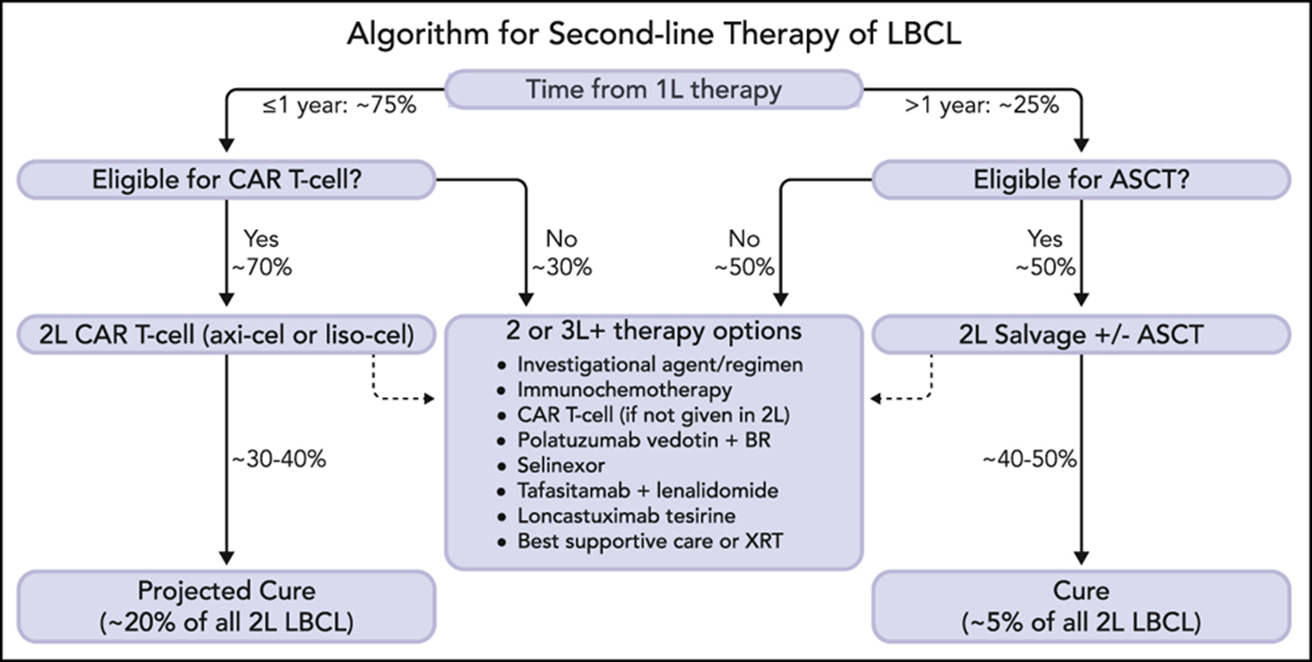 BISPECIFICS
Westin J, Sehn LH. Blood. 2022;139(18):2737-2746. 1L/2L/3L, first-line/second-line/third-line; ASCT, autologous stem cell transplant; axi-cel, axicabtagene ciloleucel; BR, bendamustine and rituximab; CAR, chimeric antigen receptor; LBCL, large B-cell lymphoma; liso-cel, lisocabtagene maraleucel; Rel/Ref, relapsed/refractory; XRT, radiation therapy.
[Speaker Notes: Westin J, Sehn LH. CAR T cells as a second-line therapy for large B-cell lymphoma: a paradigm shift? Blood. 2022;139(18):2737-2746. 

And here’s where the classical auto transplant paradigm still is in play with second-line chemotherapy. If felt to be transplant eligible, and if a response is seen, then transplant can occur. But again, sometimes the middle of those therapies that you see here below but whether or not it is immunochemotherapy, CAR T-cell, polatuzumab + bendamustine and rituximab, tafasitamab plus lenalidomide, selinexor, loncastuximab tesirine, or even newly approved bispecifics. And that's what we're going to talk about today is our CD3 + CD20 bispecific antibodies.]
Factors That Differentiate CD20 X CD3 Bispecific Antibodies
Patient Facing: Keep it Simple
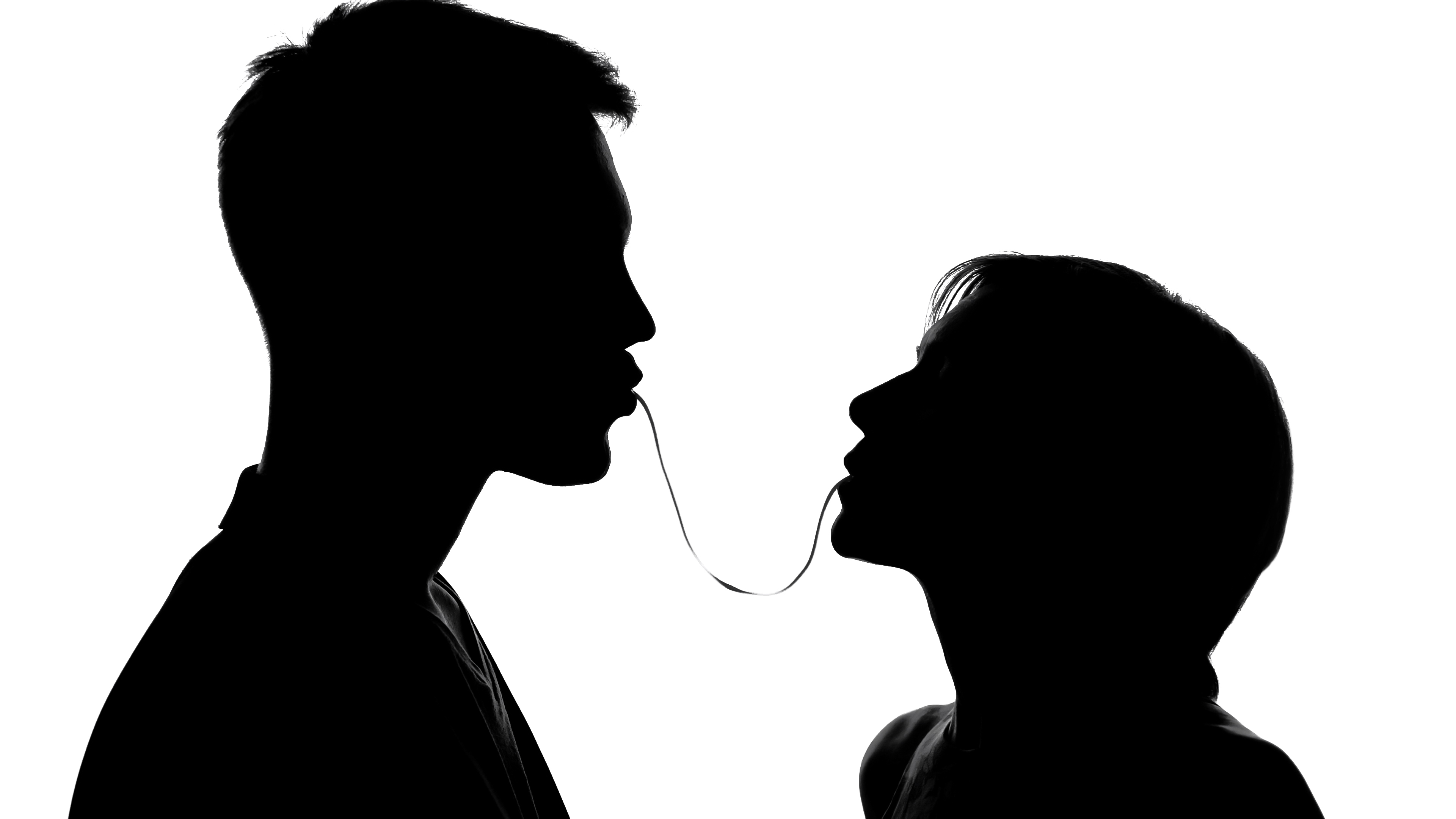 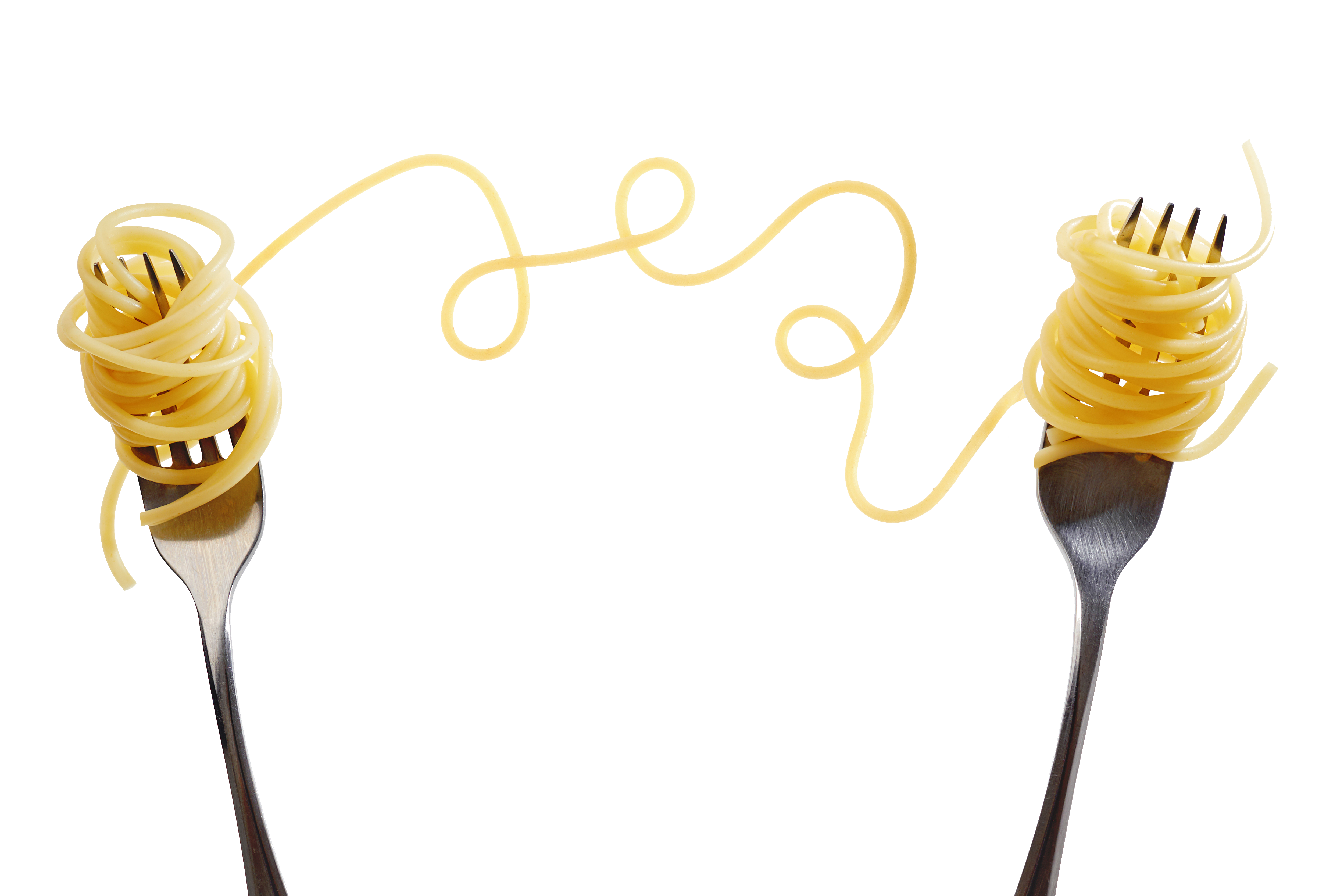 Falchi L, et al. Blood. 2023;141(5):467-480.CD, cluster of differentiation; IgG, immunoglobulin G.
[Speaker Notes: Falchi L, Vardhana SA, Salles GA. Bispecific antibodies for the treatment of B-cell lymphoma: promises, unknowns, and opportunities. Blood. 2023;141(5):467-480.

I often think that it should be kept very simple, and keep it patient-facing because it's very complex in how these are engineered. I like to use the analogy of spaghetti and the kiss of death. So, the antibodies are bringing the CD3 T-cell together with that CD20 antibody and then, that kiss of death does happen, you can see here through them coming together for cytotoxicity. But I also see this as a spaghetti noodle. And you can see the 2-fork analogy here, where you're winding them together, bringing them together before the lymphoma cell gets eaten.]
Provider Facing: Many Targets
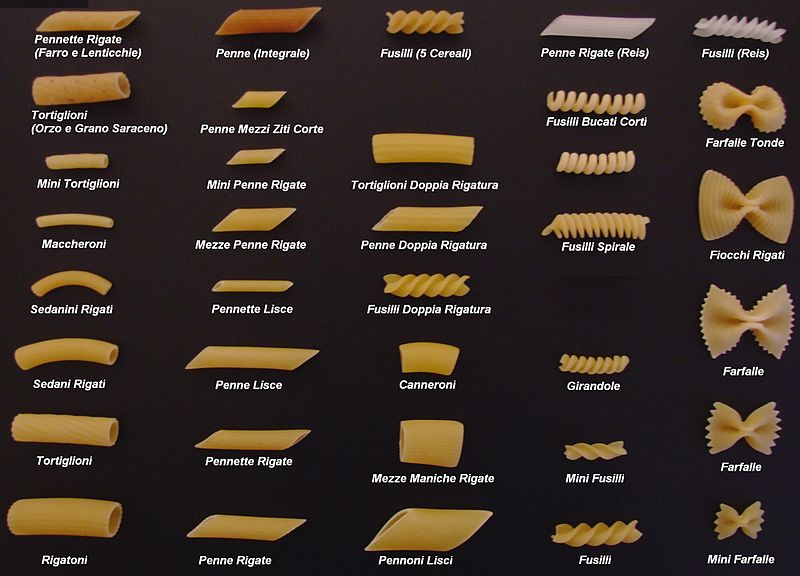 Tian Z, et al. J Hematol Oncol. 2021;14(1):75.ALL, acute lymphoblastic leukemia; AML, acute myeloid leukemia; BCMA, B cell maturation antigen; CD, cluster of differentiation; CLEC12A, C-Type Lectin Domain Family 12 Member A; FLT3, Fms related receptor tyrosine kinase 3; GPRC5D, G protein–coupled receptor class C group 5 member D; MM, multiple myeloma; NHL, non-Hodgkin lymphoma; TCR, T-cell receptor; WT, wild type.
[Speaker Notes: Tian Z, Liu M, Zhang Y, Wang X. Bispecific T cell engagers: an emerging therapy for management of hematologic malignancies. J Hematol Oncol. 2021;14(1):75.

There are many different types of spaghetti, just like there are many different types of bispecifics. And this technology is just blossoming to where there are multiple antigens that are being directed at these T-cells and you can see it not only in B-cell lymphomas, but also in other myeloid disorders and including solid tumors. And so really this space is just emerging in multiple different areas. 

(Right) Targets of bispecific B cell-recruiting antibodies.
CD19 and CD20 are targets for treatment of NHL; 
CD19 is the target for treatment of acute lymphocytic leukemia; 
CD123, CD33, CLEC12A, WT1, and FLT3 are targets for treatment of acute myeloid leukemia; 
BCMA, CD38, and GPRC5D are targets for treatment of multiple myeloma]
Provider Facing: Way More Complex
Minson A, Dickinson M. Leuk Lymphoma. 2021;62(13):3098-3108.CD, cluster of differentiation; TCR, T-cell receptor.
[Speaker Notes: Minson A, Dickinson M. Glofitamab CD20-TCB bispecific antibody. Leuk Lymphoma. 2021;62(13):3098-3108.

But at the end, at this synapse of when you're bringing the malignant B-cell and the T-cell together, you can see here based on the cartoon of glofitamab, engaging a CD20 antigen and bringing it next to that CD3 TCR leading to perforin and granzyme B, release of the activated T-cell, which leads to hopeful apoptosis of the B-cell. 

The structure and mechanism of Glofitamab. Glofitamab is a bispecific antibody with a special structure developed by Roche, which contains two domains that can bind to CD20 as well as one that binds to CD3.]
History of Bispecific T-Cell Engagers
Lussana F, et al. J Clin Oncol. 2021;39(5):444-455.CD, cluster of differentiation; CH3, constant heavy chain 3; FC, fragment crystallizable.
[Speaker Notes: Lussana F, Gritti G, Rambaldi A. Immunotherapy of acute lymphoblastic leukemia and lymphoma with T cell-redirected bispecific antibodies. J Clin Oncol. 2021;39(5):444-455.

Main T cell–redirecting bispecific antibodies in clinical development. 
(A) Blinatumomab, the first bispecific T-cell engager (BiTE), is a tandem single-chain variable fragment (scFv). 
(B) To increase the half-life, the CD3xCD20 BiTE it is linked to a silent fragment crystallizable region (constant; FC) portion to form the half-life extended (HLE)-BiTE. 
(C, D) The knob-into-hole technology facilitates the correct pairing of FC portion of mosunetuzumab and glofitamab; this latter is characterized also by an asymmetric 2:1 format that incorporates bivalent binding to CD20 and monovalent binding to CD3 (CrossMAb).
(E) Design of odronextamab exploits differences in the affinities of the immunoglobulin isotypes for Protein A coupled with the use of common light chain, allowing efficient large-scale purification.
(F) In the Duo-Body, each parental antibody contains single matched point mutations in the constant region of the heavy chain 3 (CH3) domains, which allows the correct reassembly after in vitro separation (controlled fragment antigen-binding [Fab]-arm exchange). 
(G) Plamotamab uses FC domain variants that spontaneously form stable, heterodimeric bispecific antibodies allowing the use of standard antibody production methods. Different from the other molecules, the FC domain is functional.]
Bispecific T-Cell Engagers: Same But Different
Slide courtesy of Matthew Lunning, DO, FACP.
*Under investigation, not approved.
**Lead-in requirement prior to step-up dosing as a side effect/CRS mitigation strategy.
***Because of the risk of CRS and ICANS.Ab, antibody; CD, cluster of differentiation; FDA, Food and Drug Administration; DLBCL, diffuse large B-cell lymphoma; FL, follicular lymphoma; IV, intravenous; SC, subcutaneous.
[Speaker Notes: And you also see this in the application of these bispecific T-cell engagers. You can see here the configuration may be different with glofitamab having a 2-arm to 1 ratio CD20 to CD3, whereas the other ones are a 1-to-1. Some of these may be subcutaneous dosing, like epcoritamab or mosunetuzumab, which is being developed with both IV and sub-q administration, versus others like glofitamab and odronextamab and plamotamab, which are primarily intravenous. All of these have step-up dosing to risk mitigate cytokine release syndrome and ICANS. The majority of them do not have a CD20 monoclonal antibody as part of their step-up dosing, whereas glofitamab uses obinutuzumab as a Cycle 1 Day 1 lead-in before the step-up dosing occurs at Cycle 1 Day 8. Also unique is whether or not it's a fixed duration or continuous duration. And you can see here epcoritamab, odronextamab and plamotamab were designed as a continuous dosing strategy, at least in the clinical trials, and glofitamab and mosunetuzumab has fixed duration. And we'll go through some of this data later in this talk. Also, kind of looking at how you're mitigating risk for CRS and ICANS with post-dose steroids, which is employed in epcoritamab, but not with the other agents. Some of them may require inpatient stays, both as part of the clinical trials and now with commercial availability with epcoritamab and glofitamab. And so, really, a lot of movement in the bispecific space. And this chaos really appreciates tables like this which help kind of differentiate these bispecifics, which have never been compared head-to-head in a clinical trial.]
Advantages of Bispecific Antibodies
Hutchings M. Hematol Oncol. 2023;41(S1):107-111. van de Donk NWCJ, Zweegman S. The Lancet. 2023;402(10396):142-158.BsAbs, bispecific antibodies; CAR, chimeric antigen receptor; CRS, cytokine release syndrome; DLBCL, diffuse large B-cell lymphoma; IV, intravenous; rel/ref, relapsed or refractory; SC, subcutaneous.
[Speaker Notes: Hutchings M. The evolving therapy of DLBCL: Bispecific antibodies. Hematol Oncol. 2023;41(S1):107-111.

van de Donk NWCJ, Zweegman S. T-cell-engaging bispecific antibodies in cancer. The Lancet. 2023;402(10396):142-158.

So, what are some of the advantages of bispecifics? Well, I think one of those is that it's readily available. It's a quote, unquote off-the-shelf product. We know that CAR T-cell therapies don't grow on trees, and they can lead to treatment delays as there is time not only to get to a CAR T-cell center, but there is also time needed between leukapheresis to actual infusion. Bispecifics don't require bridging therapy, and as I alluded to on the prior slide, they can be administered as a subcutaneous dosing or intravenously. 
 
CAR T-cell therapies have been associated with cytokine release syndrome and neurologic symptoms at different frequencies as well as severities, and there have been improvements over time in therapeutics based upon utilization of tocilizumab or prophylactic steroids, but this may limit their use in older or more advanced age individuals, including those who are more clinically vulnerable patient populations. With regards to bispecifics, the rates of Grade 3 or higher CRS and neurologic toxicities are lower and may be easily discontinued in the case of severe toxicity. Some of the attributes also of bispecifics is that they may be more available to patients, potentially with advanced age, or with those who have multiple prior lines of therapy, and those prior lines of therapy could include CAR T-cell. And in the upper bounds of some of the prospective trials getting all the way up to 11 prior lines of therapy before introduction of bispecifics. And there may be those individuals who logistically just may not be able to get to an authorized treatment center for CAR T-cells where this may be a particularly important option for those patients.]
Bispecific T-Cell Engagers: Challenges
Slide courtesy of Matthew Lunning, DO, FACP.
[Speaker Notes: But bispecifics do have their challenges. I think that there is some logistics still that can happen with bispecifics where you may start as an outpatient, need to go inpatient, and then go back out to outpatient dosing. There can be that transition to not having CAR T-cell availability and having to go to an academic institution from the community or starting in academia and then moving out to the community. And so those logistics need to be discussed, I think very early on. I think dosing, with the step-up dosing strategy, that can be something to get used to from that standpoint, as well as supportive measures, as I alluded to, may be different depending upon which bispecific you're using. And then also having tocilizumab, our IL-6 antagonist, available; but also, kind of going through who buys the tocilizumab and where is it stored? And then also thinking about toxicity management where each of them may be different. There may be different pre-medications and also post-dose supportive measures. And then also understanding what is the time of the specific event. Is it going to happen if it's intravenously at the time or near the time of administration versus subcutaneous, which may be delayed? And then what to expect and what are the signs, potentially, of severity of the event? And where is the patient going to be located? Are they close to the treatment center or are they going to be at a distance?

Need for multidisciplinary and interprofessional team-based management, care coordination and communication
The transition from inpatient to outpatient administration of BsAbs has been identified as a significant barrier to widespread adoption of these agents in the community setting (ACCC, 2022c).
As hospitalization is recommended for at least the first few days, followed by outpatient administration of the following doses, there is a need for detailed coordination among physicians, APPs, care coordinators, nurses, pharmacists, home infusion agencies, and insurance companies to ensure that the patient can safely receive the drug at home
Finding a home infusion company that has oncology nurses trained on infusing BsAbs can be difficult, highlighting a need for more training in this area
“There is an inpatient to outpatient transition that must be very meticulous, so as not to miss any days of treatment. And in that, it takes a village…because you need insurance approvals and coordination with the infusion agency, nurses, local pharmacy, and local facility that would be comfortable managing the patient’s side effects if something were to happen.” – Srinivas Devarakonda, MD (ACCC, 2022b)
A resource on best practices for transitioning from inpatient to outpatient administration of BsAbs has been published (ACCC, 2022a). 


ACCC. Best practices in expanding access to bispecific antibodies and adverse event management. https://www.accc-cancer.org/docs/projects/bispecific-antibodies/bispecific-antibodies-brief.pdf

ACCC. Expanding access to bispecific antibodies in community cancer care. Updated August 3, 2022. https://www.accc-cancer.org/acccbuzz/blog-post-template/accc-buzz/2022/08/03/expanding-access-to-bispecific-antibodies-in-community-cancer-care

ACCC. Using bispefic antibodies in community practice. Challenges and opportunities. https://www.accc-cancer.org/docs/projects/bispecific-antibodies/using-bispecific-antibodies-in-community-practice.pdf]
Clinical Efficacy/SafetyData of CD20 X CD3Bispecific Antibodies
Epcoritamab
Bispecifics in 3rd line + LBCL: Epcoritamab
Key Eligibility:
DLBCL, HGBCL, transformed FL, PMBCL, FL3b 
ECOG PS 0–2
≥2 prior therapies
Prior CAR-T allowed
Epcoritamab schedule
C1D1: 0.16 mgC1D8: 0.8 mg
C1D15 &D22: 48 mg (full dose)
--------------------------------------------- 
C 2 & 3 weekly: 48 mg 
C 4-9 every 2 weeks: 48 mg 
C10 and beyond monthly: 48 mg
Treatment Duration
Continuous
SC administration

CRS mitigation
Steroid day of X 3 days post-dose for cycle (C) 1
No CD20 Ab lead-in
C1 step-up dosing (SUD)
Primary Endpoint: Overall response rate
*Progressed within 6 months of CAR T-cell therapy.
1. Thiebelmont, C et al. J Clin Oncol. 2023; 41(12):2238-2247. 2. Thieblemont C, et al. EHA 2022. Abstract LB2364. 3. Jurczak W, et al. EHA 2023. Abstract P1118.Ab, antibody; CAR-T, chimeric antigen receptor T-cell therapy; CD, cluster of differentiation; CRS, cytokine release syndrome; DH/TL, double-hit/triple-hit lymphoma; DLBCL, diffuse large B-cell lymphoma; ECOG PS, Eastern Cooperative Oncology Group Performance Status; FL, follicular lymphoma; FL3b, Follicular lymphoma grade 3B; HGBCL, high-grade B-cell lymphoma; LBCL, large B-cell lymphoma; NHL, non-Hodgkin lymphoma; PMBCL, primary mediastinal large B-cell lymphoma; SC, subcutaneous; tNHL, transformed non-Hodgkin lymphoma.
[Speaker Notes: 1. Thieblemont C, Phillips T, Ghesquieres H, et al. Epcoritamab, a novel, subcutaneous CD3xCD20 bispecific T-cell-engaging antibody, in relapsed or refractory large B-cell lymphoma: dose expansion in a phase I/II trial. J Clin Oncol. 2023;41(12):2238-2247.2. Thieblemont C, Phillips T, Ghesquieres H, et al. Primary results of subcutaneous epcoritamab dose expansion in patients with relapsed or refractory large B-cell lymphoma: a phase 2 study. Abstract presented at: European Hematology Association Congress; Vienna, Austria; June 9-12, 2022. Abstract LB2364. 
3. Jurczak W, Ghesquieres H, Karimi Y, et al. Longer follow-up from the pivotal EPCORE NHL-1 trial reaffirms subcutaneous epcoritamab induces deep, durable complete remissions in patients with relapsed/refractory large B-cell lymphoma. Abstract presented at: European Hematology Association Congress; Frankfurt, Germany; June 8-11, 2023. Abstract P1118.

Epcoritamab was approved on a Phase 2 single-agent trial of 157 subjects. The median age being 64, the upper-bound of being 83. The median prior lines of therapy was 3, again with the upper-bound of 11 prior lines of therapy. I think what is unique in this patient population is that a vast majority were refractory to their last therapy, and this is in large-cell lymphoma only, and it did include 39% of the population having had prior CAR T, with 75% of those refractory to their prior CAR T, and that means progressed within 6 months of their CAR T-cell. Epcoritamab is a continuous dosing strategy.]
Bispecifics in 3rd line + LBCL: Epcoritamab
1. Thiebelmont, C et al. J Clin Oncol. 2023; 41(12):2238-2247. 2. Thieblemont C, et al. EHA 2022. Abstract LB2364. 3. Jurczak W, et al. EHA 2023. Abstract P1118. 4. Vose JM, et al. ASH 2024. Abstract 4480.
CR, complete response; DoCR, duration of complete response; DOR, duration of response; LBCL, large B-cell lymphoma; ORR, overall response rate.
[Speaker Notes: 1. Thieblemont C, Phillips T, Ghesquieres H, et al. Epcoritamab, a novel, subcutaneous CD3xCD20 bispecific T-cell-engaging antibody, in relapsed or refractory large B-cell lymphoma: dose expansion in a phase I/II trial. J Clin Oncol. 2023;41(12):2238-2247.2. Thieblemont C, Phillips T, Ghesquieres H, et al. Primary results of subcutaneous epcoritamab dose expansion in patients with relapsed or refractory large B-cell lymphoma: a phase 2 study. Abstract presented at: European Hematology Association Congress; Vienna, Austria; June 9-12, 2022. Abstract LB2364. 
3. Jurczak W, Ghesquieres H, Karimi Y, et al. Longer follow-up from the pivotal EPCORE NHL-1 trial reaffirms subcutaneous epcoritamab induces deep, durable complete remissions in patients with relapsed/refractory large B-cell lymphoma. Abstract presented at: European Hematology Association Congress; Frankfurt, Germany; June 8-11, 2023. Abstract P1118.
4. Vose JM, Cheah CY, Clausen MR, et al. 3-Year Update from the Epcore NHL-1 trial: epcoritamab leads to deep and durable responses in relapsed or refractory large B-cell lymphoma. Abstract presented at: American Society of Hematology Annual Meeting; San Diego, California, December 7-10, 2024. Abstract 4480.

LBCL overall response and CR rates were 63.1% and 39.5%, respectively, and were consistent for DLBCL (61.9% and 39.6%). Median duration of CR was 20.8 mo. Median time to CR was 2.7 mo; 8 patients converted from partial response to CR at ≥36 wk. Additionally, median duration of response among patients with CR was 20.8 mo (95% CI, 17.3–NR), and an estimated 91.2%, 85.2%, and 79.0% of complete responders remained in response at 9, 12, and 15 mo, respectively.]
Bispecifics in 3rd line + LBCL: Epcoritamab
100
100
80
80
60
60
Probability
Probability
Overall Survival
Progression-Free Survival
40
40
20
20
0
0
3
6
9
12
15
18
21
0
24
24
3
6
9
12
15
18
21
24
0
27
Time (months)
Time (months)
Pts at risk
Pts at risk
155
92
47
35
29
18
13
1
NE
NE
155
121
97
58
49
33
20
5
1
NE
Median PFS = 4.4 months
Median OS = 18.5 months
1. Thiebelmont, C et al. J Clin Oncol. 2023; 41(12):2238-2247. 2. Thieblemont C, et al. EHA 2022. Abstract LB2364. 3. Jurczak W, et al. EHA 2023. Abstract P1118.LBCL, large B-cell lymphoma; OS, overall survival; PFS, progression-free survival.
[Speaker Notes: 1. Thieblemont C, Phillips T, Ghesquieres H, et al. Epcoritamab, a novel, subcutaneous CD3xCD20 bispecific T-cell-engaging antibody, in relapsed or refractory large B-cell lymphoma: dose expansion in a phase I/II trial. J Clin Oncol. 2023;41(12):2238-2247.2. Thieblemont C, Phillips T, Ghesquieres H, et al. Primary results of subcutaneous epcoritamab dose expansion in patients with relapsed or refractory large B-cell lymphoma: a phase 2 study. Abstract presented at: European Hematology Association Congress; Vienna, Austria; June 9-12, 2022. Abstract LB2364. 
3. Jurczak W, Ghesquieres H, Karimi Y, et al. Longer follow-up from the pivotal EPCORE NHL-1 trial reaffirms subcutaneous epcoritamab induces deep, durable complete remissions in patients with relapsed/refractory large B-cell lymphoma. Abstract presented at: European Hematology Association Congress; Frankfurt, Germany; June 8-11, 2023. Abstract P1118.

Median progression-free survival was NR (95% CI, 18.5–NR) among complete responders; an estimated 91.1%, 87.2%, and 81.3% of complete responders remained progression free at 9, 12, and 15 mo, respectively. 

Median overall survival was 18.5 mo (95% CI, 11.7–not reached [NR]) for patients with LBCL and 19.4 mo (95% CI, 11.7–NR) for patients with DLBCL. Median overall survival was NR (95% CI, NR–NR) in patients who achieved CR; at 9, 12, and 15 mo, an estimated 98.3%, 95.0%, and 88.3% of complete responders were alive, respectively.]
Bispecifics in 3rd line + LBCL: Epcoritamab
CRS Events by Dosing Period
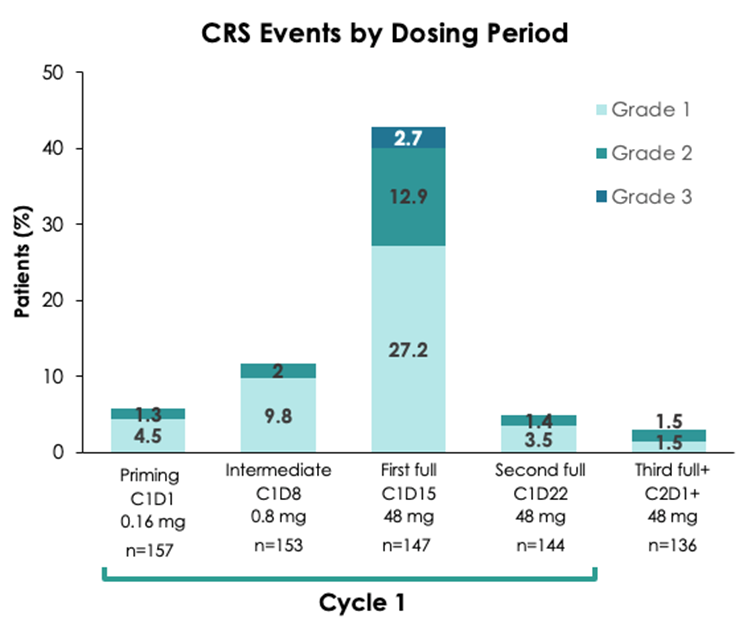 1. Thiebelmont, C et al. J Clin Oncol. 2023; 41(12):2238-2247. 2. Thieblemont C, et al. EHA 2022. Abstract LB2364. 3. Jurczak W, et al. EHA 2023. Abstract P1118.CRS, cytokine release syndrome; LBCL, large B-cell lymphoma.
[Speaker Notes: 1. Thieblemont C, Phillips T, Ghesquieres H, et al. Epcoritamab, a novel, subcutaneous CD3xCD20 bispecific T-cell-engaging antibody, in relapsed or refractory large B-cell lymphoma: dose expansion in a phase I/II trial. J Clin Oncol. 2023;41(12):2238-2247.2. Thieblemont C, Phillips T, Ghesquieres H, et al. Primary results of subcutaneous epcoritamab dose expansion in patients with relapsed or refractory large B-cell lymphoma: a phase 2 study. Abstract presented at: European Hematology Association Congress; Vienna, Austria; June 9-12, 2022. Abstract LB2364. 
3. Jurczak W, Ghesquieres H, Karimi Y, et al. Longer follow-up from the pivotal EPCORE NHL-1 trial reaffirms subcutaneous epcoritamab induces deep, durable complete remissions in patients with relapsed/refractory large B-cell lymphoma. Abstract presented at: European Hematology Association Congress; Frankfurt, Germany; June 8-11, 2023. Abstract P1118.

Epcoritamab did have CRS occurring in 50% of the patients, with Grade 1 representing the majority of the patients at 32%. You can see to the right the CRS events were most commonly at Cycle 1 Day 15, or the first full dose at 48 milligrams, and then a substantial drop-off of CRS risk.]
Epcoritamab: Beyond CRS
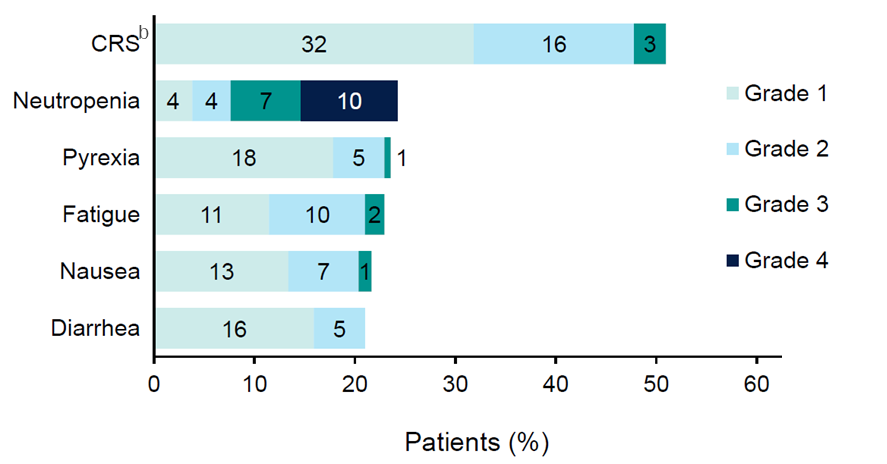 Karimi Y, et al. ASCO 2023. Abstract 7525.
CRS, cytokine release syndrome.
[Speaker Notes: Karimi Y, Ghesquieres H, Jurczak W, et al. Effect of follow-up time on the ability of subcutaneous epcoritamab to induce deep and durable complete remissions in patients with relapsed/refractory large B-cell lymphoma: Updated results from the pivotal EPCORE NHL-1 trial. Abstract presented at: American Society of Clinical Oncology Annual Meeting; Chicago, Illinois; June 2-6, 2023. Abstract 7525.

There can be adverse events beyond CRS, mainly hematologic in regards to neutropenia, but fatigue, nausea, and diarrhea can be seen, but most commonly at lower grades.]
Epcoritamab: FDA Approval
May 2023: accelerated approval for relapsed or refractory DLBCL not otherwise specified, including DLBCL arising from indolent lymphoma, and high-grade B-cell lymphoma after two or more lines of systemic therapy
Based on results of EPCORE NHL-1 trial

Administered subcutaneously in 28-day cycles until disease progression or unacceptable toxicity
Recommended dose is step-up dosing in Cycle 1 followed by fixed dosing weekly dosing during Cycles 2 through 3, every other week during Cycle 4 through 9, and then every four weeks on Day 1 of subsequent cycles
Boxed Warning
Serious or life-threatening CRS
Life-threatening or fatal ICANS
Warnings and precautions
Infections and cytopenias
Should only be administered by a qualified healthcare professional with appropriate medical support to manage severe reactions such as CRS and ICANS
Because of the risk of CRS and ICANS, patients should be hospitalized for 24 hours after the Cycle 1 Day 15 dosage of 48 mg
FDA.gov. https://www.fda.gov/drugs/drug-approvals-and-databases/fda-grants-accelerated-approval-epcoritamab-bysp-relapsed-or-refractory-diffuse-large-b-cellCRS, cytokine release syndrome; DLBCL, diffuse large B-cell lymphoma; ICANS, immune effector cell-associated neurotoxicity syndrome; NHL, non-Hodgkin lymphoma.
[Speaker Notes: NCT03625037 

FDA.gov. FDA grants accelerated approval to epcoritamab-bysp for relapsed or refractory diffuse large B-cell lymphoma and high-grade B-cell lymphoma. May 19, 2023. https://www.fda.gov/drugs/drug-approvals-and-databases/fda-grants-accelerated-approval-epcoritamab-bysp-relapsed-or-refractory-diffuse-large-b-cell

Epcoritamab is FDA approved as of May of 2023. You can see here that there are black box warnings with regard to serious or life-threatening CRS and life threatening or fatal ICANS. And in regard to the label, it should be the consideration of hospitalization for 24 hours after Cycle 1 Day 15, dosage of 48 milligram.]
Arm 1 of EPCORE NHL-5: Epcoritamab + Lenalidomide in R/R DLBCL
DLBCL, diffuse large B-cell lymphoma; R/R, relapsed/refractory.Gurion R, et al. ASH 2024. Abstract 3110.
[Speaker Notes: Gurion R, Mazza IR, Thieblemont C, et al. fixed-duration epcoritamab plus lenalidomide in patients with relapsed or refractory diffuse large B-cell lymphoma (DLBCL): updated results from arm 1 of the Epcore NHL-5 trial. Abstract presented at: American Society of Hematology Annual Meeting; San Diego, California, December 7-10, 2024. Abstract 3110.]
Epcoritamab: Ongoing Trials
ClinicalTrials.gov. https://www.clinicaltrials.gov/study/NCT04663347. ClinicalTrials.gov. https://www.clinicaltrials.gov/study/NCT04628494. ClinicalTrials.gov. https://www.clinicaltrials.gov/study/NCT05578976. ClinicalTrials.gov. https://www.clinicaltrials.gov/study/NCT05660967. ClinicalTrial.gov. https://clinicaltrials.gov/study/NCT06508658. ClinicalTrials.gov. https://www.clinicaltrials.gov/study/NCT05733650. ClinicalTrials.gov. https://www.clinicaltrials.gov/study/NCT05283720.B-NHL, B-cell non-Hodgkin lymphoma; DLBCL, diffuse large B-cell lymphoma; HDT-ASCT, high-dose chemotherapy and autologous stem cell transplant; IPI, International Prognostic Index; LBCL, large B-cell lymphoma; R-CHOP, rituximab, cyclophosphamide, doxorubicin, vincristine, and prednisone; R/R, relapsed/refractory; SOC, standard of care.
[Speaker Notes: Safety and efficacy trial of epcoritamab combinations in subjects with B-cell non-hodgkin lymphoma (B-NHL) (EPCORE™ NHL-2). ClinicalTrials.gov identifier: NCT04663347. Updated April 3, 2024. https://www.clinicaltrials.gov/study/NCT04663347

A phase 3 trial of epcoritamab vs investigator's choice chemotherapy in R/​R DLBCL (EPCORE DLBCL-1). ClinicalTrials.gov identifier: NCT04628494. Updated April 4, 2024. https://www.clinicaltrials.gov/study/NCT04628494

A study to evaluate change in disease activity of subcutaneous (SC) epcoritamab combined with intravenous and oral rituximab, cyclophosphamide, doxorubicin hydrochloride, vincristine, and prednisone (R-CHOP) or R-CHOP in adult participants with newly diagnosed diffuse large B-cell lymphoma (DLBCL) (EPCORE DLBCL-2). ClinicalTrials.gov identifier: NCT05578976. Updated April 9, 2024. https://www.clinicaltrials.gov/study/NCT05578976

Subcutaneous epcoritamab with or without lenalidomide as first line therapy for diffuse large B-cell lymphoma (EPCORE DLBCL-3). ClinicalTrials.gov identifier: NCT05660967. Updated April 3, 2024. https://www.clinicaltrials.gov/study/NCT05660967

Expanded access program for epcoritamab. ClinicalTrials.gov identifier: NCT05733650. Updated May 25, 2023. https://www.clinicaltrials.gov/study/NCT05733650

A study to evaluate adverse events and change in disease activity of subcutaneous (SC) epcoritamab in combination with oral and intravenous anti-neoplastic agents in adult participants with non-hodgkin lymphoma. ClinicalTrials.gov identifier: NCT05283720. Updated April 9, 2024. https://www.clinicaltrials.gov/study/NCT05283720

A study of subcutaneously injected epcoritamab plus oral lenalidomide tablets compared to intravenously (IV) infused rituximab plus IV infused gemcitabine and IV infused oxaliplatin in adult participants with relapsed or refractory diffuse large B-cell lymphoma (EPCORE DLBCL-4). ClinicalTrials.gov identifier:NCT06508658. Updated February 4, 2025. https://clinicaltrials.gov/study/NCT06508658]
Glofitamab
Bispecifics in 3rd line + LBCL: Glofitamab
Key Eligibility:
DLBCL-NOS, HGBCL, transformed FL, or PMBCL
ECOG PS 0–1
≥2 prior therapies
Prior CAR-T allowed
Treatment Duration
Fixed up to 12 cycles
IV administration

CRS mitigation
Obinutuzumab (Obin)
C1D1 1000 mg IV
Cycle (C)1 step-up dosing (SUD)
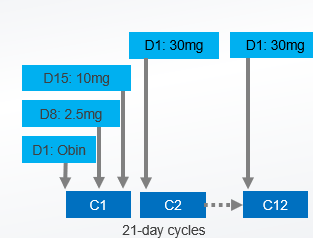 Primary Endpoint: Complete response rate (best response) by PET/CT Lugano Criteria
Hutchings M, et al. ASH 2023. Abstract 433.CAR-T, chimeric antigen receptor T-cell therapy; CRS, cytokine release syndrome; CT, computed tomography; DLBCL-NOS, diffuse large B-cell lymphoma, not otherwise specified; ECOG PS, Eastern Cooperative Oncology Group Performance Status; FL, follicular lymphoma; HGBCL, high-grade B-cell lymphoma; IV, intravenous; LBCL, large B-cell lymphoma; NHL, non-Hodgkin lymphoma; PET, positron emission tomography; PMBCL, primary mediastinal large B-cell lymphoma; tFL, transformed follicular lymphoma.
[Speaker Notes: Hutchings M, Carlo-Stella C, Morschhauser F, et al. Glofitamab monotherapy in relapsed or refractory large B-cell lymphoma: extended follow-up from a pivotal phase II study and subgroup analyses in patients with prior chimeric antigen receptor T-cell therapy and by baseline total metabolic tumor volume. Abstract presented at: American Society of Hematology Annual Meeting; San Diego, California; December 9-12, 2023. Abstract 433.

Glofitamab was approved on a Phase 2 single-arm trial of 154 subjects. Median age was 66, but again the upper-bound was at 90 years old. Here, like the prior study, 85% of them were refractory to their last therapy. This did include prior CAR T-cell patients, representing about a third of the population with 90% of them being refractory to their prior CAR T. Unlike epcoritamab, obinutuzumab lead-in is required at Cycle 1 Day 1, and then the step-up dosing is given. This is IV, but this is fixed duration whereas epcoritamab is continuous duration.]
Bispecifics in 3rd line + LBCL: Glofitamab
PFS at End of the Treatment
DoCR
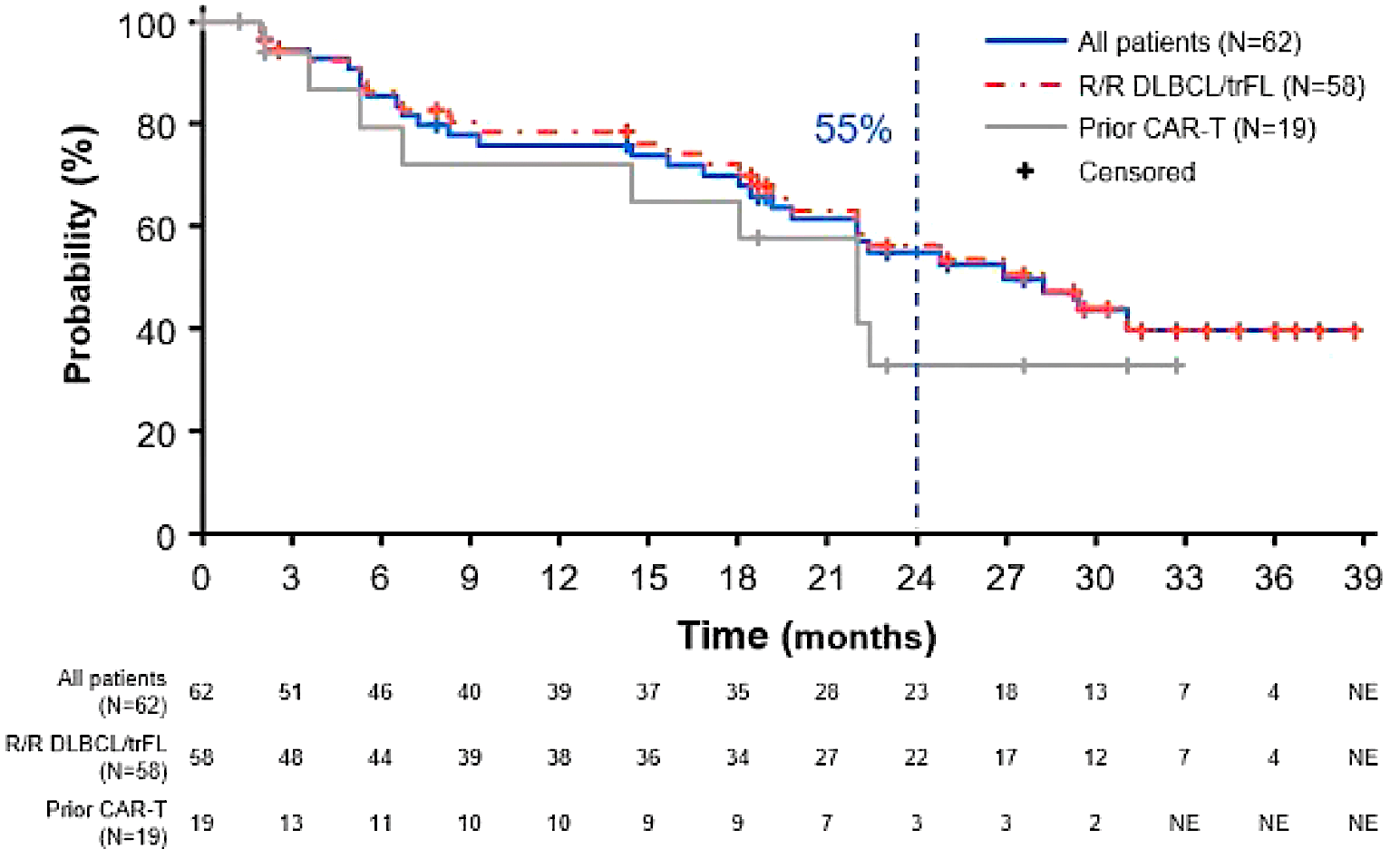 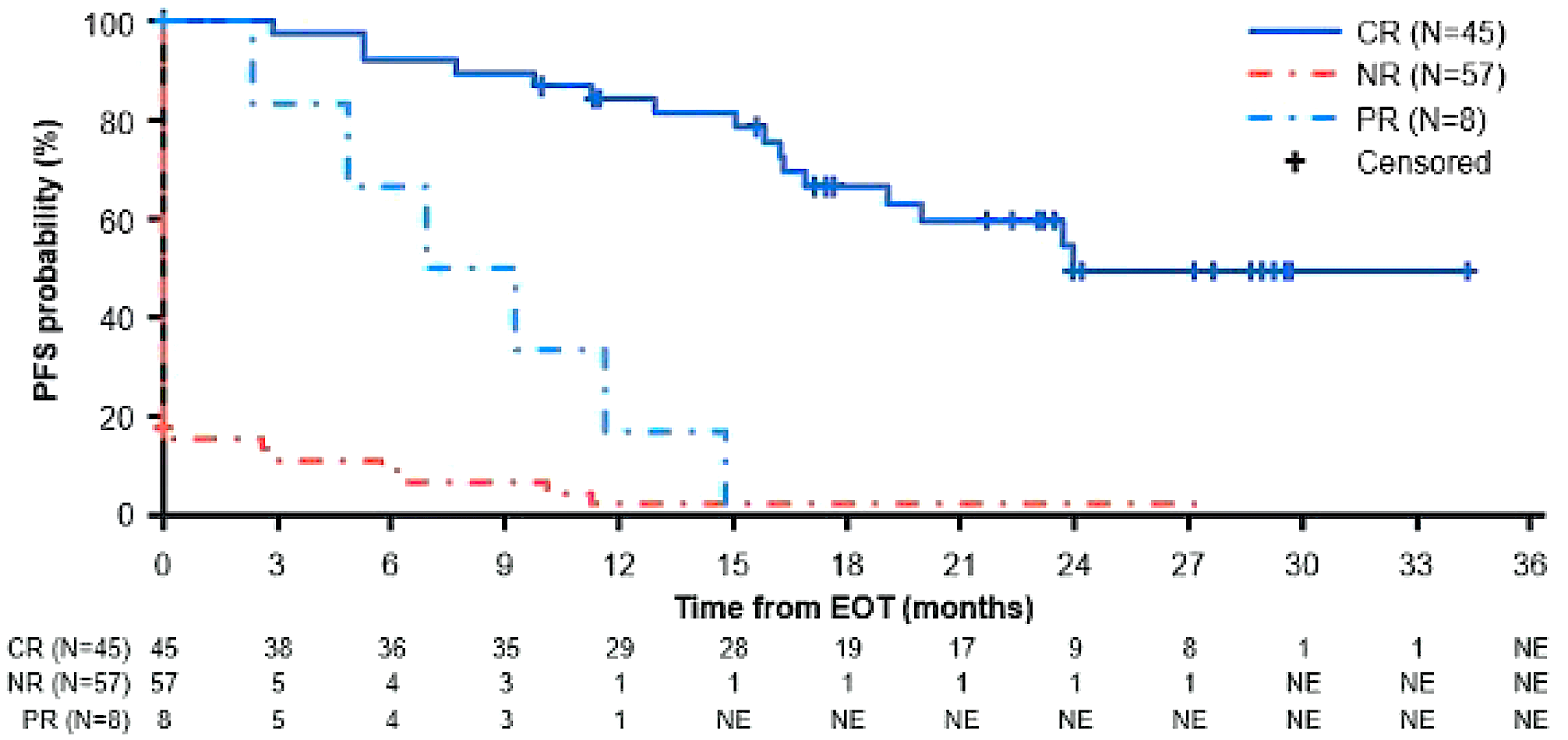 Hutchings M, et al. ASH 2023. Abstract 433.CAR-T, chimeric antigen receptor T-cell therapy; CR, complete response; DLBCL, diffuse large B-cell lymphoma; DoCR, duration of complete response; EOT, end of trial; LBCL, large B-cell lymphoma; NE, not evaluable; NR, no response; ORR, overall response rate; PFS, progression-free survival; PR, partial response; R/R, relapsed/refractory; tFL, transformed follicular lymphoma.
[Speaker Notes: Hutchings M, Carlo-Stella C, Morschhauser F, et al. Glofitamab monotherapy in relapsed or refractory large B-cell lymphoma: extended follow-up from a pivotal phase II study and subgroup analyses in patients with prior chimeric antigen receptor T-cell therapy and by baseline total metabolic tumor volume. Abstract presented at: American Society of Hematology Annual Meeting; San Diego, California; December 9-12, 2023. Abstract 433.

This is broken down by those who had relapsed/refractory large-cell lymphoma or transformed follicular lymphoma, versus those with prior CAR T. In the total population the CR is around 40%, and the duration of CR was a little over 2 years for those who obtained a CR. You did see some mild differences in duration of CR at 24 months between the population who did not have prior CAR T, versus those who did have CAR T. What I did discuss is that glofitamab is a fixed-duration therapy, and so you can see at the PFS at the end of therapy, if you're on a CR, there can be the capability for durability, but if you had not achieved a CR by the end of therapy, the progression free survival was relatively short.]
Bispecifics in 3rd line + LBCL: Glofitamab
100
100
80
80
Overall Survival
Progression-Free Survival
60
60
Probability
Probability
40
40
20
20
0
0
3
6
9
12
15
18
21
0
24
24
3
6
9
12
15
18
21
24
0
27
Time (months)
Time (months)
Pts at risk
Pts at risk
155
92
47
35
29
18
13
1
NE
NE
155
121
97
58
49
33
20
5
1
NE
Median PFS = 4.9 months
Median OS = 11.5 months
Hutchings M, et al. ASH 2023. Abstract 433.LBCL, large B-cell lymphoma; OS, overall survival; PFS, progression-free survival.
[Speaker Notes: Hutchings M, Carlo-Stella C, Morschhauser F, et al. Glofitamab monotherapy in relapsed or refractory large B-cell lymphoma: extended follow-up from a pivotal phase II study and subgroup analyses in patients with prior chimeric antigen receptor T-cell therapy and by baseline total metabolic tumor volume. Abstract presented at: American Society of Hematology Annual Meeting; San Diego, California; December 9-12, 2023. Abstract 433.

Glofitamab has a PFS of 4.9 months with an overall of median survival of 11.5 months.]
Bispecifics in 3rd line + LBCL: Glofitamab
Grade ≥2 CRS
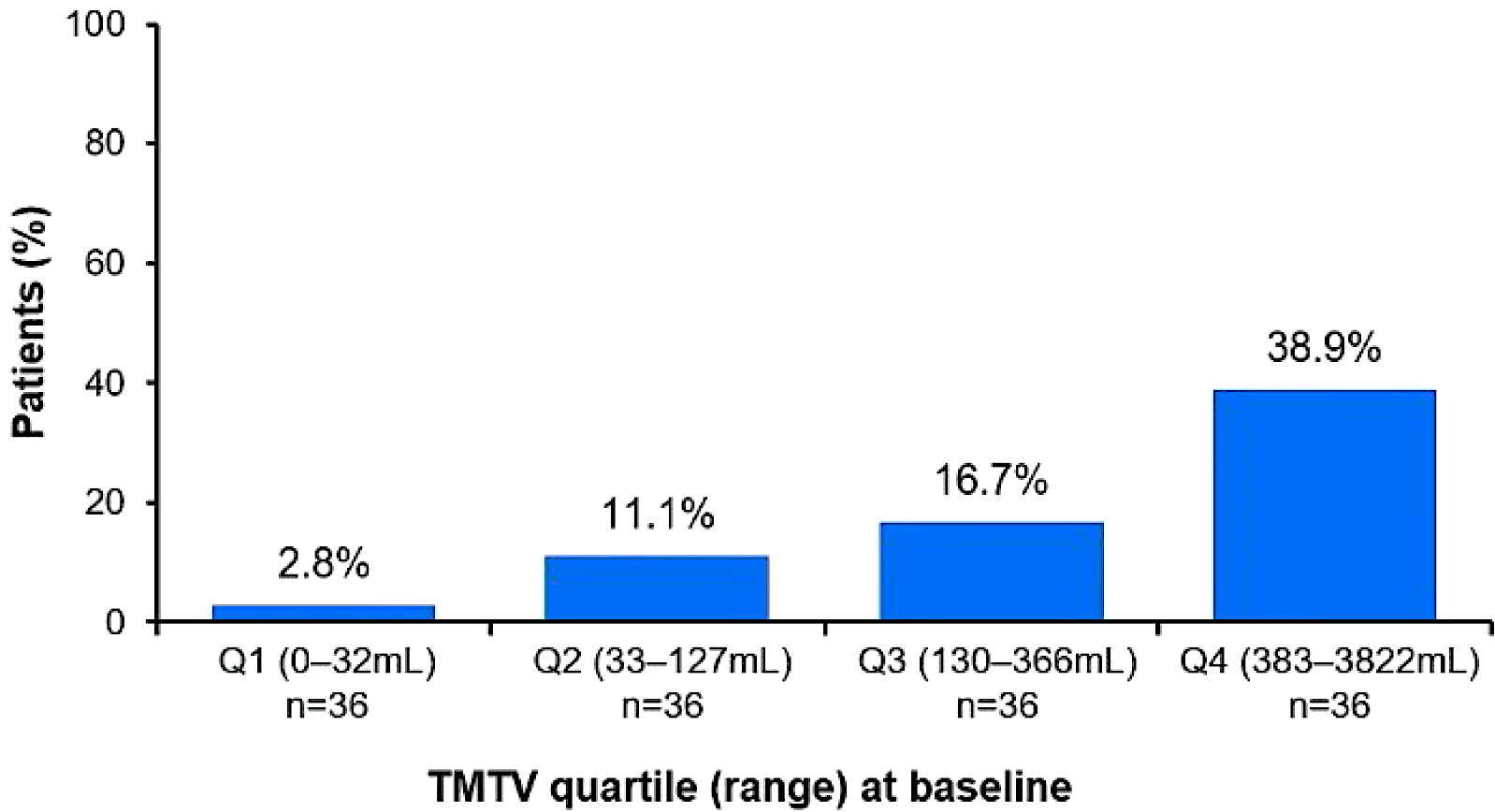 Most grade ≥2 CRS was seen with first dose of glofitamab (C1D8)
Higher baseline TMTV may be prognostic for increased risk of experiencing a grade ≥2 CRS event and lower PFS
Hutchings M, et al. ASH 2023. Abstract 433.CRS, cytokine release syndrome; LBCL, large B-cell lymphoma; PFS, progression-free survival; TMTV, total metabolic tumor volume.
[Speaker Notes: Hutchings M, Carlo-Stella C, Morschhauser F, et al. Glofitamab monotherapy in relapsed or refractory large B-cell lymphoma: extended follow-up from a pivotal phase II study and subgroup analyses in patients with prior chimeric antigen receptor T-cell therapy and by baseline total metabolic tumor volume. Abstract presented at: American Society of Hematology Annual Meeting; San Diego, California; December 9-12, 2023. Abstract 433.

Glofitamab also, all-grade CRS at 64% with the majority of the CRS events being Grade 1. You can see here that there may be, higher baseline total metabolic tumor volume may be prognostic for those at increased risk for experiencing Grade 2 or higher CRS events, as well as lower progression-free survival.]
Glofitamab: Beyond CRS
Dickinson M, et al. ASCO 2022. Abstract 7500.AE, adverse event; CRS, cytokine release syndrome.
[Speaker Notes: Dickinson M, Carlo-Stella C, Morschhauser F, et al. Glofitamab in patients with relapsed/refractory (R/R) diffuse large B-cell lymphoma (DLBCL) and ≥ 2 prior therapies: pivotal phase II expansion results. American Society of Clinical Oncology Annual Meeting; Chicago, Illinois; June 3-7, 2022. Abstract 7500.

Beyond CRS, there can be hematologic effects of neutropenia, anemia, and thrombocytopenia seen with glofitamab.]
Glofitamab: FDA Approval
June 2023: accelerated approval for relapsed or refractory DLBCL-NOS or LBCL arising from follicular lymphoma, after two or more lines of systemic therapy
Based on results of NP30179 trial
Following a single 1,000 mg dose of obinutuzumab on Cycle 1 Day 1 to deplete circulating and lymphoid tissue B cells, glofitamab-gxbm is administered by IV infusion according to a step-up dosing schedule, then 30 mg on Day 1 of each subsequent cycle for a maximum of 12 cycles
Cycle length is 21 days
Refer to the prescribing information for complete dosing information
Boxed Warning
Serious or fatal CRS
Other Warnings and Precautions
Neurologic toxicity including ICANS, serious infections, and tumor flare
Should only be administered by a healthcare professional with appropriate medical support to manage severe reactions, including CRS 
Because of the CRS risk, patients should be hospitalized during and for 24 hours after the first step up dose, and for the second step up dose if any grade CRS occurs
For subsequent doses, patients who experience Grade ≥2 CRS with their previous infusion should be hospitalized during and for 24 hours after the completion of the next infusion
FDA.gov. https://www.fda.gov/drugs/drug-approvals-and-databases/fda-grants-accelerated-approval-glofitamab-gxbm-selected-relapsed-or-refractory-large-b-cellCRS, cytokine release syndrome; DLBCL-NOS, diffuse large B-cell lymphoma, not otherwise specified; ICANS, immune effector cell-associated neurotoxicity syndrome; IV,  intravenous; LBCL, large B-cell lymphoma.
[Speaker Notes: NCT03075696

FDA.gov. FDA grants accelerated approval to glofitamab-gxbm for selected relapsed or refractory large B-cell lymphomas. June 16, 2023. https://www.fda.gov/drugs/drug-approvals-and-databases/fda-grants-accelerated-approval-glofitamab-gxbm-selected-relapsed-or-refractory-large-b-cell

NOTE: Approval does not include HGBCL

Glofitamab was also approved in June of 2023, shortly thereafter the epcoritamab approval. This does have an obinutuzumab lead-in followed by glofitamab step-up dosing. And because of black box warnings, serious or fatal cytokine release syndrome, because of the CRS risks, patients should be hospitalized for 24-hours after the first step-up dose with caveats if CRS happens after that dosing.]
STARGLO Phase 3 Study:Glofitamab + Gem-Ox vs R-Gem-Ox in 2L DLBCL
2L, second-line; AE, adverse event; ASCT, autologous stem cell transplantation; CR, complete response; DoCR, duration of complete response; DLBCL, diffuse large B-cell lymphoma; ECOG PS, Eastern Cooperative Oncology Group performance status; IRC, independent review committee; Gem, gemcitabine; Glofit, glofitamab; OS, overall survival; Ox, oxaliplatin; PFS, progression-free survival; R, rituximab.Abramson J, et al. EHA 2024. Abstract LB3438.
[Speaker Notes: Abramson J, Ku M, Hertzberg M, et al. Glofitamab plus gemcitabine and oxaliplatin (glofit-gemox) for relapsed/refractory (R/R) diffuse large B-cell lymphoma (DLBCL): results of a global randomized phase III trial (STARGLO). Abstract presented at: European Hematology Association Hybrid Congress; Madrid, Spain; June 13-16, 2024. Abstract LB3438.]
Glofitamab: Ongoing Trials
ClinicalTrials.gov. https://www.clinicaltrials.gov/study/NCT04914741. ClinicalTrials.gov. https://www.clinicaltrials.gov/study/NCT05364424. ClinicalTrials.gov. https://www.clinicaltrials.gov/study/NCT03467373. ClinicalTrials.gov. https://classic.clinicaltrials.gov/ct2/show/NCT06047080.CAR-T, chimeric antigen receptor T-cell; DLBCL, diffuse large B-cell lymphoma; NHL, non-Hodgkin lymphoma; R/R, relapsed/refractory.
[Speaker Notes: A multicentre, parallel arm, open-label trial of frontline R-CHOP/​Pola-RCHP and glofitamab in younger, higher risk patients with diffuse large B cell lymphoma (DLBCL) (COALITION). ClinicalTrials.gov identifier: NCT04914741. Updated August 23, 2023. https://www.clinicaltrials.gov/study/NCT04914741

A study evaluating the efficacy, safety, and pharmacokinetics of glofitamab in combination with rituximab plus ifosfamide, carboplatin etoposide phosphate in participants with relapsed/​refractory transplant or CAR-T therapy eligible diffuse B-cell lymphoma. ClinicalTrials.gov identifier: NCT05364424. Updated March 22, 2024. https://www.clinicaltrials.gov/study/NCT05364424

A study of glofitamab in combination with rituximab or obinutuzumab plus cyclophosphamide, doxorubicin, vincristine, and prednisone (CHOP), or polatuzumab vedotin plus rituximab, cyclophosphamide, doxorubicin, and prednisone (CHP) in participants with non-hodgkin lymphomas or with DLBCL. ClinicalTrials.gov identifier: NCT03467373. Updated February 1, 2024. https://www.clinicaltrials.gov/study/NCT03467373

A Phase III, Multicenter, Randomized, Open-Label Study Comparing the Efficacy and Safety of Glofitamab (RO7082859) in Combination With Polatuzumab Vedotin Plus Rituximab, Cyclophosphamide, Doxorubicin, and Prednisone (Pola-R-CHP) Versus Pola-R-CHP in Previously Untreated Patients With Large B-Cell Lymphoma. https://classic.clinicaltrials.gov/ct2/show/NCT06047080]
Mosunetuzumab
Bispecifics in 3rd line + LBCL: Mosunetuzumab
Key Eligibility:
DLBCL-NOS, HGBCL, transformed FL
ECOG PS 0–1
≥2 prior therapies
Prior CAR-T allowed
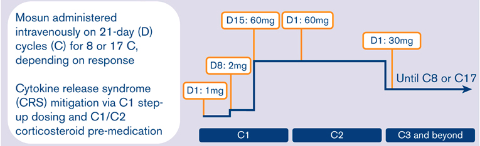 Treatment Duration
Fixed
IV administration

CRS mitigation
Steroid with dose during C1
No CD20 Ab lead-in
C1 step-up dosing (SUD)
Primary Endpoint:  Overall response rate
*Progressed within 6 months of CAR T-cell therapy
Bartlett NL, et al. Blood Advances. 2021;7(17):4926-4935.
CAR-T, chimeric antigen receptor T-cell therapy; CRS, cytokine release syndrome; DLBCL, diffuse large B-cell lymphoma; ECOG PS, Eastern Cooperative Oncology Group Performance Status; FL, follicular lymphoma; HGBCL, high-grade B-cell lymphoma; IV, intravenous; LBCL, large B-cell lymphoma; NHL, non-Hodgkin lymphoma; tFL, transformed follicular lymphoma.
[Speaker Notes: Bartlett NL, Assouline S, Giri P, et al. Mosunetuzumab monotherapy is active and tolerable in patients with relapsed/refractory diffuse large B-cell lymphoma. Blood Advances. 2021;7(17):4926-4935.

Mosunetuzumab is approved in the follicular lymphoma space. Mosunetuzumab was studied in large B-cell lymphoma as a fixed-duration strategy. In this 88 subject study the median age was 67. Median prior lines of therapy was 3 with an upper-bound of 13.]
Bispecifics in 3rd line + LBCL: Mosunetuzumab
Bartlett NL, et al. Blood Advances. 2021;7(17):4926-4935.CR, complete response; DoCR, duration of complete response; f/u, follow up; LBCL, large B-cell lymphoma; ORR, overall response rate.
[Speaker Notes: Bartlett NL, Assouline S, Giri P, et al. Mosunetuzumab monotherapy is active and tolerable in patients with relapsed/refractory diffuse large B-cell lymphoma. Blood Advances. 2021;7(17):4926-4935.

In this study, the CR was slightly lower at 24%, with the median duration of CR at about 26 months. The median 24-month duration of CR was 55%.]
Bispecifics in 3rd line + LBCL: Mosunetuzumab
Progression-Free Survival
Overall Survival
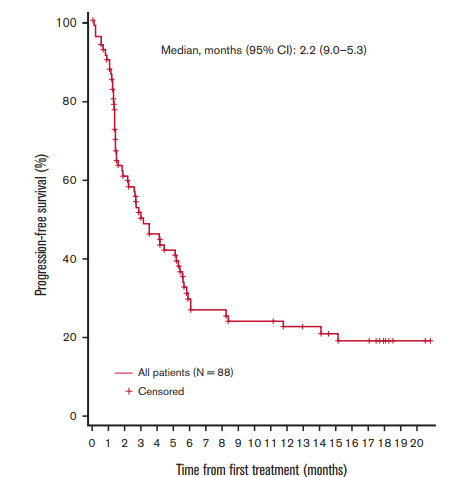 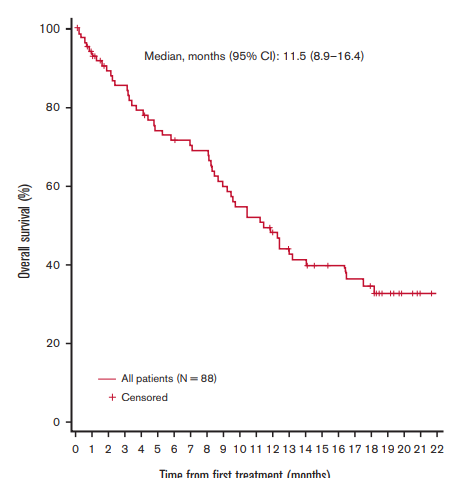 Bartlett NL, et al. Blood Advances. 2021;7(17):4926-4935.LBCL, large B-cell lymphoma.
[Speaker Notes: Bartlett NL, Assouline S, Giri P, et al. Mosunetuzumab monotherapy is active and tolerable in patients with relapsed/refractory diffuse large B-cell lymphoma. Blood Advances. 2021;7(17):4926-4935.

Mosunetuzumab had a median PFS of 2.2 months and a median overall survival at 11.5 months.]
Bispecifics in 3rd line + LBCL: Mosunetuzumab
Patients (%) with CRS Events by Cycle and Grade
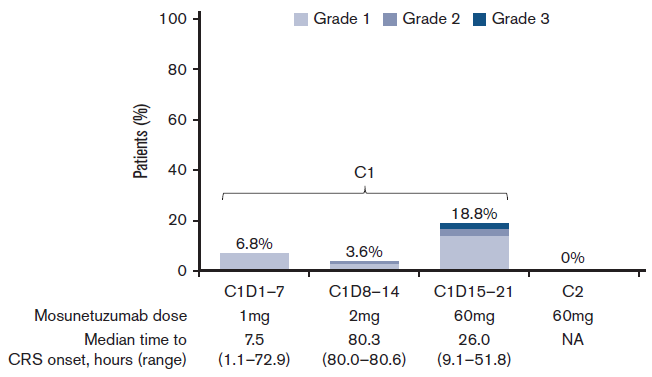 Bartlett NL, et al. Blood Advances. 2021;7(17):4926-4935.C, cycle; D, day; CRS, cytokine release syndrome; LBCL, large B-cell lymphoma; NA, not available.
[Speaker Notes: Bartlett NL, Assouline S, Giri P, et al. Mosunetuzumab monotherapy is active and tolerable in patients with relapsed/refractory diffuse large B-cell lymphoma. Blood Advances. 2021;7(17):4926-4935.

All-grade CRS was 26% with the majority, again, being Grade 1.]
Mosunetuzumab: Beyond CRS
Bartlett NL, et al. Blood Advances. 2021;7(17):4926-4935.AE, adverse event; CRS, cytokine release syndrome.
[Speaker Notes: Bartlett NL, Assouline S, Giri P, et al. Mosunetuzumab monotherapy is active and tolerable in patients with relapsed/refractory diffuse large B-cell lymphoma. Blood Advances. 2021;7(17):4926-4935.]
Mosunetuzumab: FDA Approval
December 2022: accelerated approval for adult patients with relapsed or refractory follicular lymphoma (FL) after two or more lines of systemic therapy
Based on results of GO29781 trial
Recommended dose is 1 mg on Cycle 1 Day 1, 2 mg on Cycle 1 Day 8, 60 mg on Cycle 1 Day 15, 60 mg on Cycle 2 Day 1, and 30 mg on Day 1 in subsequent cycles
Treatment cycle is 21 days
Administered for 8 cycles unless patients experience unacceptable toxicity or disease progression
After 8 cycles, patients with a complete response should discontinue therapy
Patients with a partial response or stable disease should continue treatment up to 17 cycles unless they experience progressive disease or unacceptable toxicity
Boxed Warning
Serious or life-threatening CRS

Warnings and precautions
Neurologic toxicity, infections, cytopenias, and tumor flare
FDA.gov. https://www.fda.gov/drugs/resources-information-approved-drugs/fda-grants-accelerated-approval-mosunetuzumab-axgb-relapsed-or-refractory-follicular-lymphomaCRS, cytokine release syndrome.
[Speaker Notes: NCT02500407

FDA.gov. FDA grants accelerated approval to mosunetuzumab-axgb for relapsed or refractory follicular lymphoma. December 23, 2022. https://www.fda.gov/drugs/resources-information-approved-drugs/fda-grants-accelerated-approval-mosunetuzumab-axgb-relapsed-or-refractory-follicular-lymphoma

Mosunetuzumab is not FDA approved in large B-cell lymphoma, but is approved in relapsed/refractory follicular lymphoma after 2 or more lines of systemic therapy.]
Mosunetuzumab + Polatuzumab in R/R LBCL
C, cycle; D, day; DLBCL, diffuse large B-cell lymphoma; EOT, end of trial; FL, follicular lymphoma; HGBCL, high-grade B-cell lymphoma; IRC, independent review committee; IV, intravenous; LBCL, large B-cell lymphoma; Mosun, mosunetuzumab; ORR, overall response rate; PD, progressive disease; Pola, polatuzumab; R, rituximab; R/R, relapsed/refractory; SC, subcutaneous; trFL, transformed follicular lyphoma.Chavez JC, et al. Blood. 2024;144(Supplement 1):989.
[Speaker Notes: Chavez JC, Olszewski AJ, Bastos-Oreiro M, et al. A randomized phase II study of mosunetuzumab SC plus polatuzumab vedotin demonstrates improved outcomes versus rituximab plus polatuzumab vedotin in patients (Pts) with relapsed or refractory (R/R) large B-cell lymphoma (LBCL). Blood. 2024;144(Supplement 1):989.]
Mosunetuzumab + Polatuzumab in R/R LBCL
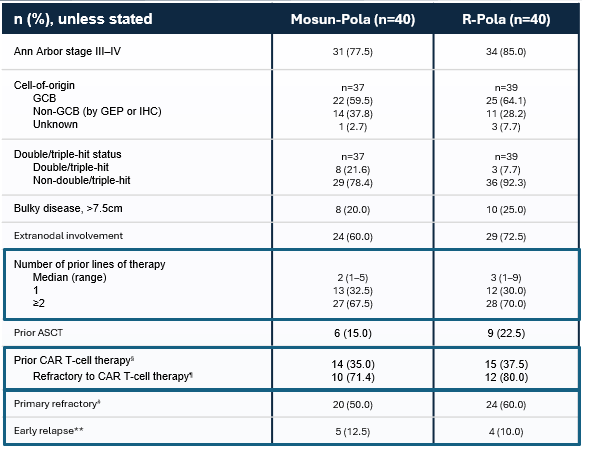 ASCT, autologous stem cell transplantation; CAR, chimeric antigen receptor; CR, complete response; GCB, germinal center B-cell; GEP, gene-expression profiling; IHC, immunohistochemistry; LBCL, large B-cell lymphoma; Mosun, mosunetuzumab; ORR, overall response rate; Pola, polatuzumab; PR, partial response; R, rituximab; R/R, relapsed/refractory.Chavez JC, et al. Blood. 2024;144(Supplement 1):989.
[Speaker Notes: Chavez JC, Olszewski AJ, Bastos-Oreiro M, et al. A randomized phase II study of mosunetuzumab SC plus polatuzumab vedotin demonstrates improved outcomes versus rituximab plus polatuzumab vedotin in patients (Pts) with relapsed or refractory (R/R) large B-cell lymphoma (LBCL). Blood. 2024;144(Supplement 1):989.]
Mosunetuzumab + Polatuzumab in R/R LBCL
IRC, independent review committee; LBCL, large B-cell lymphoma; Mosun, mosunetuzumab; OS, overall survival; PFS, progression-free survival; Pola, polatuzumab; R, rituximab; R/R, relapsed/refractory.Chavez JC, et al. Blood. 2024;144(Supplement 1):989.
[Speaker Notes: Chavez JC, Olszewski AJ, Bastos-Oreiro M, et al. A randomized phase II study of mosunetuzumab SC plus polatuzumab vedotin demonstrates improved outcomes versus rituximab plus polatuzumab vedotin in patients (Pts) with relapsed or refractory (R/R) large B-cell lymphoma (LBCL). Blood. 2024;144(Supplement 1):989.]
Mosunetuzumab + Polatuzumab in R/R LBCL
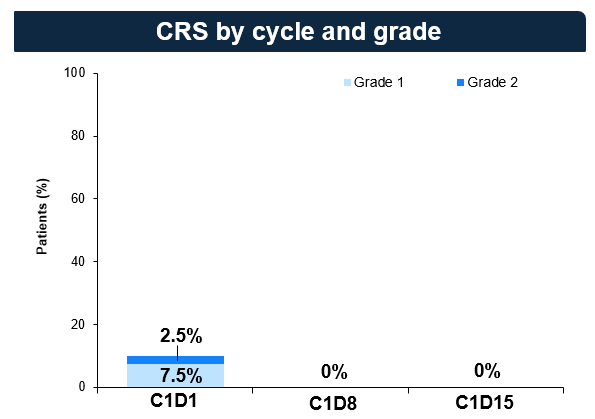 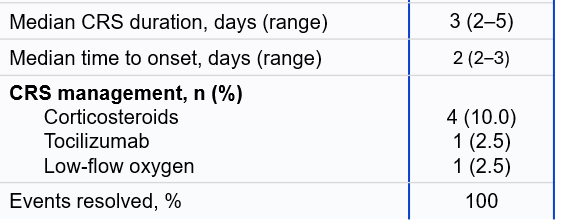 AE, adverse event; C, cycle; CRS, cytokine release syndrome; D, day; LBCL, large B-cell lymphoma; Mosun, mosunetuzumab; Pola, polatuzumab; R, rituximab; R/R, relapsed/refractory.Chavez JC, et al. Blood. 2024;144(Supplement 1):989.
[Speaker Notes: Chavez JC, Olszewski AJ, Bastos-Oreiro M, et al. A randomized phase II study of mosunetuzumab SC plus polatuzumab vedotin demonstrates improved outcomes versus rituximab plus polatuzumab vedotin in patients (Pts) with relapsed or refractory (R/R) large B-cell lymphoma (LBCL). Blood. 2024;144(Supplement 1):989.]
Odronextamab
Bispecifics in 3rd line + LBCL: Odronextamab
Key Eligibility:
DLBCL per WHO 2016
ECOG PS 0–1
≥2 prior therapies
Cycle 1 (SUD)
D1/2, 8/9, 15/16
Treatment Duration
Continuous

CRS mitigation
Steroids/Benadryl premeds
O.7/4/20 mg
Cycles 2–4 
D1, 8, 15
160 mg
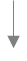 Cycle 5+
Q2W  Q4W if durable CR (≥9 months)
320 mg
Primary Endpoint: Overall response rate by PET/CT Lugano Criteria
Bannerji R, et al. Lancet Haematol. 2022;9(5):e327-e339. Ayyappan S, et al. ASH 2023. Abstract 436.CAR-T, chimeric antigen receptor T-cell therapy; CRS, cytokine release syndrome; CT, computed tomography; DH/TL, double-hit/triple-hit lymphoma; DLBCL, diffuse large B-cell lymphoma; ECOG PS, Eastern Cooperative Oncology Group Performance Status; LBCL, large B-cell lymphoma; NHL, non-Hodgkin lymphoma; PET, positron emission tomography; SUD, step-up dose; tNHL, transformed non-Hodgkin lymphoma; WHO, World Health Organization.
[Speaker Notes: Bannerji R, Arnason JE, Advani RH, et al. Odronextamab, a human CD20×CD3 bispecific antibody in patients with CD20-positive B-cell malignancies (ELM-1): results from the relapsed or refractory non-Hodgkin lymphoma cohort in a single-arm, multicentre, phase 1 trial. Lancet Haematol. 2022;9(5):e327-e339.Ayyappan S, Kim WS, Kim TM, et al. Final analysis of the phase 2 ELM-2 study: odronextamab in patients with relapsed/refractory (R/R) diffuse large B-cell lymphoma (DLBCL). Abstract presented at American Society of Hematology Annual Meeting; San Diego, CA; December 9-12, 2023. Abstract 436.

Odronextamab is not FDA-approved for large B-cell lymphoma, but does have single-arm Phase 2 data. This is given in a continuous dosing strategy based upon the trial of 127 subjects, with the median age of 66, the upper-bound in the upper 80s here, with a median of 2 prior lines of therapy.]
Odronextamab: ELM-1
Best percentage change from baseline in target lesions
LBCL Only
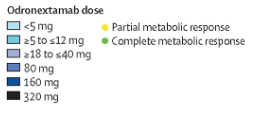 Bannerji R, et al. Lancet Haematol. 2022;9(5):e327-e339.CAR-T, chimeric antigen receptor T-cell therapy; CR, complete response; LBCL, large B-cell lymphoma; ORR, overall response rate.
[Speaker Notes: Bannerji R, Arnason JE, Advani RH, et al. Odronextamab, a human CD20×CD3 bispecific antibody in patients with CD20-positive B-cell malignancies (ELM-1): results from the relapsed or refractory non-Hodgkin lymphoma cohort in a single-arm, multicentre, phase 1 trial. Lancet Haematol. 2022;9(5):e327-e339.

Data shown as best percentage change in activity in evaluable patients (ie, those attending assessment at week 12; all odronextamab doses) with diffuse large B-cell lymphoma without previous CAR T-cell therapy. The dotted line indicates 50% change. 

There may have been some dose response. Here looking at CAR T-cell-naive patients treated at 80 mg or greater, the CR is 53%, and those who were CAR T exposed, the CR rate did lower to 23%.]
Bispecifics in 3rd line + LBCL: Odronextamab
Ayyappan S, et al. ASH 2023. Abstract 436.CRS, cytokine release syndrome; LBCL, large B-cell lymphoma.
[Speaker Notes: Ayyappan S, Kim WS, Kim TM, et al. Final analysis of the phase 2 ELM-2 study: odronextamab in patients with relapsed/refractory (R/R) diffuse large B-cell lymphoma (DLBCL). Abstract presented at American Society of Hematology Annual Meeting; San Diego, CA; December 9-12, 2023. Abstract 436.

Odronextamab had 55% all-grade CRS with 98% of them being Grade 1 or Grade 2.]
Odronextamab: Ongoing Trials
ClinicalTrials.gov. https://www.clinicaltrials.gov/study/NCT02290951. ClinicalTrials.gov. https://www.clinicaltrials.gov/study/NCT03888105. ClinicalTrials.gov. https://www.clinicaltrials.gov/study/NCT05685173. ClinicalTrials.gov. https://www.clinicaltrials.gov/study/NCT06091254. ClinicalTrials.gov. https://www.clinicaltrials.gov/study/NCT06097364. ClinicalTrials.gov. https://www.clinicaltrials.gov/study/NCT06091865. ClinicalTrials.gov. https://www.clinicaltrials.gov/study/NCT06230224. ClinicalTrials.gov.. https://www.clinicaltrials.gov/study/NCT06149286.CD, cluster of differentiation; CHOP, cyclophosphamide, doxorubicin, vincristine, and prednisone; DLBCL, diffuse large B-cell lymphoma; FL, follicular lymphoma; NHL, non-Hodgkin lymphoma;R/R, relapsed/refractory.
[Speaker Notes: Study to investigate the safety and tolerability of odronextamab in patients with CD20+ B-cell malignancies (ELM-1). ClinicalTrials.gov identifier: NCT02290951. Updated September 7, 2023. https://www.clinicaltrials.gov/study/NCT02290951

A study to assess the anti-tumor activity and safety of odronextamab in patients with B-cell non-hodgkin lymphoma that have been previously treated (ELM-2). ClinicalTrials.gov identifier: NCT03888105. Updated April 8, 2024. https://www.clinicaltrials.gov/study/NCT03888105

A trial to study if REGN5837 in combination with odronextamab is safe for participants with aggressive B-cell non-hodgkin lymphomas (ATHENA-1). ClinicalTrials.gov identifier: NCT05685173. Updated December 21, 2023. https://www.clinicaltrials.gov/study/NCT05685173

A trial to learn if odronextamab is safe and well-tolerated and how well it works compared to rituximab combined with different types of chemotherapy for participants with follicular lymphoma (OLYMPIA-1). ClinicalTrials.gov identifier: NCT06091254. Updated April 9, 2024. https://www.clinicaltrials.gov/study/NCT06091254

A study to learn how well odronextamab combined with chemotherapy works and how safe it is compared to rituximab and chemotherapy in adult participants with previously untreated follicular lymphoma (OLYMPIA-2). ClinicalTrials.gov identifier: NCT06097364. Updated March 18, 2024. https://www.clinicaltrials.gov/study/NCT06097364

A study to compare how well odronextamab combined with chemotherapy works and how safe it is against rituximab combined with chemotherapy, in patients with previously untreated diffuse large B-cell lymphoma (OLYMPIA-3). ClinicalTrials.gov identifier: NCT06091865. Updated April 8, 2024. https://www.clinicaltrials.gov/study/NCT06091865

A trial to learn how effective and safe odronextamab is compared to standard of care for adult participants with previously treated aggressive B-cell non-hodgkin lymphoma (OLYMPIA-4). ClinicalTrials.gov identifier: NCT06230224. Updated April 5, 2024. https://www.clinicaltrials.gov/study/NCT06230224

A trial to learn if odronextamab combined with lenalidomide is safe and works better than rituximab combined with lenalidomide in participants with follicular lymphoma and marginal zone lymphoma (OLYMPIA-5). ClinicalTrials.gov identifier: NCT06149286. Updated April 10, 2024. https://www.clinicaltrials.gov/study/NCT06149286]
Proposed Mechanisms of Resistance
Falchi L, et al. Blood. 2023;141(5):467-480.BsAb, bispecific antibody; CAF, cancer-associated fibroblast; CD, cluster of differentiation; IL-10, interleukin 10; MDSC, myeloid-derived suppressor cells; PD-L1, Programmed cell death-1 ligand-1; TAM, tumor associated macrophages; Teff, effector T cell; Texh, terminally exhausted; Tim-3, T-cell immunoglobulin mucin 3; TGF-b, transforming growth factor beta; Treg, regulatory T cell.
[Speaker Notes: Falchi L, Vardhana SA, Salles GA. Bispecific antibodies for the treatment of B-cell lymphoma: promises, unknowns, and opportunities. Blood. 2023;141(5):467-480.

Mechanisms of resistance to BsAb within the lymphoma microenvironment. 
Potential mechanisms of resistance to BsAb therapy include 
(A) tumor cell–intrinsic mechanisms, such as antigen loss and activation of immune-evasive gene expression programs
(B) T-cell intrinsic mechanisms, including activation of regulatory T-cells, downregulation of the T-cell receptor, and development of T-cell exhaustion, and
(C) T-cell extrinsic mechanisms, including recruitment of immunosuppressive myeloid and/or stromal cells.]
Patient Selection, Multidisciplinary Treatment Plans, and Sequencing Implications
Bispecific Antibodies in B-cell Lymphoma: Response Rates and CRS
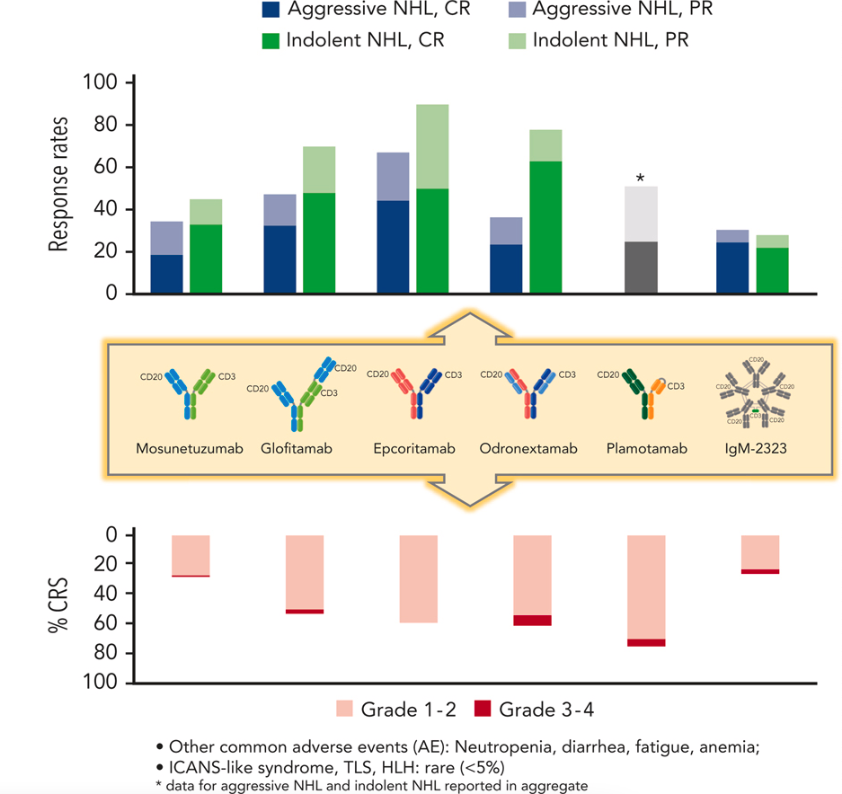 Falchi L, et al. Blood. 2023;141(5):467-480.CR, complete response; CRS, cytokine release syndrome; HLH, hemophagocytic lymphohistiocytosis; ICANS, immune effector cell-associated neurotoxicity syndrome; NHL, non-Hodgkin lymphoma; PR, partial response; TLS, tumor lysis syndrome.
[Speaker Notes: Falchi L, Vardhana SA, Salles GA. Bispecific antibodies for the treatment of B-cell lymphoma: promises, unknowns, and opportunities. Blood. 2023;141(5):467-480.

Bispecific antibodies (BsAb) are a novel class of off-the-shelf T-cell redirecting drugs and are among the most promising immunotherapeutics for lymphoma today. BsAb may target various cell-surface antigens and exist in different formats. Anti-CD20xCD3 BsAb have demonstrated remarkable single-agent activity in patients with heavily pretreated B-NHL with a manageable toxicity profile dominated by T-cell overactivation syndromes.]
When to Consider Bispecific: Patient Selection
NOT eligible for CAR-T
Comorbid conditions
Access constraints
Disease constraints

Post CAR-T
Super Refractory: Relapse within 100 days (non-trial population for epcoritamab/glofitamab)
Refractory: Relapsed within 6 months (trial population for epcoritamab/glofitamab)
Relapse: >6 months from CAR-T

Patient preference
CAR-T, chimeric antigen receptor T-cell therapy.
[Speaker Notes: So, when trying to think about patient selection, I think what is important here is a multidisciplinary treatment team as well as, thinking about where you're going to sequence the patients. So, in regard to patient selection, who's not eligible for a CAR T-cell? I think it's becoming harder and harder to discern, but there may be comorbid conditions that may preclude CAR T-cell. There may be access constraints to having a caregiver or getting to an authorized treatment center. And then there may be the fast-paced disease, which is large B-cell lymphoma, which may constrain getting to a CAR T-cell center. And then, I think if you look in the post-CAR T-cell environment, I think you have to focus on there may be some super refractory patients, those that are relapsing within 100 days, where there is very little data in the clinical trial population being that these may have been excluded from clinical trials. There are those who are refractory or relapsed within 6 months of their CAR T-cell, and those patients were included in the epcoritamab and the glofitamab trial. And then, those who are relapsed greater than 6 months from CAR T, which represented a minority of the post-CAR T-cell population.]
When to Consider Bispecific: Site Readiness
APP, advanced practice provider; BP, blood pressure; ER, Emergency Room; Ox, oximeter.
[Speaker Notes: Switch from academia into the community setting—Raising the bar on care continuity 
Community-based providers and their challenges 
Establishment of clear referral pathways
Development of treatment algorithms for deep and durable remission
Strategies for interprofessional team-based care coordination

So, I think when considering bispecifics, it’s about site readiness. Not only do you have to have a team that's willing and able to manage the patients, and that can include caregivers, nurse champion, APPs, physicians, pharmacists and also speaking to your administrators because there can be some logistics about having appropriate timing and of administration, and having access to tocilizumab. 
 
So, being bispecific specific, knowing when it can be delivered outpatient, when it is recommended to go inpatient. What is the timing of monitoring between IV and sub-Q? Educating the patient and their caregivers when to call. Is the time to call with a fever, and how are they going to have access to that? Whether or not there’s a thermometer at home, do they have blood pressure cuffs, as well as pulse oximetry accessibility? And then, how frequently are you going to follow laboratory evaluation? 
 
And then, also, a facility logistics, thinking about those places and how you're going to communicate with the hospital, and who at your hospital to communicate with, whether that's ER, inpatient unit and your on-call team. And then, having supportive meds available, whether or not it’s take-home steroids, and having access to tocilizumab and at which distance. And so, really it is becoming a patient-specific plan as well as having a system plan.]
When to Consider Bispecific: Treatment Sequencing
Axi-cel, axicabtagene ciloleucel; CAR-T, chimeric antigen receptor T-cell therapy; CD, cluster of differentiation; HDT-ASCR, high-dose chemotherapy and autologous stem cell rescue; Liso-cel, lisocabtagene maraleucel; Lonca-T, loncastuximab tesirine; Pola, polatuzumab; R-CHP, rituximab, cyclophosphamide, doxorubicin, and prednisone; R-CHOP, rituximab, cyclophosphamide, doxorubicin hydrochloride, vincristine, and prednisone; R-ICE, rituximab plus ifosfamide, carboplatin, and etoposide; Tafa-Len, tafasitamab plus lenalidomide.
[Speaker Notes: There are many different situations where you can consider, and what is the treatment sequencing? I'm starting to get into this population of where the disease is really bad, and I'm calling them a quad refractory large B-cell lymphoma, which is those who are CD79b antibody-drug conjugate like polatuzumab, rituximab, as well as anthracycline-refractory. And so those patients are progressing through a regimen like Pola-R-CHP [polatuzumab, rituximab, cyclophosphamide, doxorubicin, and prednisone] and then their disease is saying that they can't wait to get through a CAR T-cell, so then they're getting platinum-based therapy like R-ICE [rituximab plus ifosfamide, carboplatin, and etoposide]. So, you have platinum-refractory, anthracycline-refractory, rituximab or CD20-refractory, as well as CD79b refractory. Those patients can be very difficult to get to a CAR T-cell and have had 2 prior lines of therapy and may be available for bispecifics. Then you have the early CAR T who are getting Pola-R-CHP but can wait and get second-line lisocabtagene maraleucel or axicabtagene ciloleucel based upon the data from TRANSFORM and ZUMA-7, respectively. And then, those late relapses who get R-CHOP [rituximab plus cyclophosphamide, doxorubicin, vincristine, prednisone] and then get standard-of-care R-ICE and have a response amenable to transplant, but then relapse and go on to get CAR T-cell. Maybe those patients, if they relapse post-CAR T, may get epcoritamab. And then the novel no CAR T. So, you get mini-R-CHOP, followed by tafasitamab plus lenalidomide, followed by loncastuximab tesirine. Those can be situations where bispecifics may be able to insert themselves.]
Coordinating Referrals/Transition and Follow-up Care
ACCC. https://www.accc-cancer.org/docs/projects/bispecific-antibodies/bispecific-antibodies-brief.pdf.
[Speaker Notes: ACCC. Best practices in expanding access to bispecific antibodies and adverse event management. https://www.accc-cancer.org/docs/projects/bispecific-antibodies/bispecific-antibodies-brief.pdf

I think the biggest thing is to know when they need to be inpatient is therapy dependent and based upon whether or not they have CRS, and may need to be admitted a second time based upon if they do have CRS. Or outpatient can continue if they are tolerated. I think really the importance of coordinating referrals to academic or tertiary to community settings is planning ahead. I think if you're starting at academia, but know that they are going to want to get into the community, reaching out early. Or if you're in the community and you have a patient and you want to work with academia, really engaging them early to have that approach. A resource on best practices for transitioning from inpatient to outpatient administration of BsAbs has been published.]
Team-Based Management Strategies for AdverseEvents with CD20 X CD3 Bispecific Antibodies
When to Consider Bispecific: Plan is to Have a Plan
Crombie JL, et al. Blood. Published online January 22, 2024. doi:10.1182/blood.2023022432 BsAb, bispecific antibodies; CRS, cytokine release syndrome; ICANS, immune effector cell-associated neurotoxicity syndrome; inpt, inpatient.
[Speaker Notes: Crombie JL, Graff T, Falchi L, et al. Consensus recommendations on the management of toxicity associated with CD3xCD20 bispecific antibody therapy. Blood. Published online January 22, 2024. doi:10.1182/blood.2023022432

I certainly think that it is a team-based management approach, and I think that this review by Dr. Crombie and colleagues really sums it up nicely, going through the patient selection, patient education, knowing which drug your administering. Really educating for self-monitoring but knowing when inpatient monitoring is appropriate. And then, what are truly the signs and assessment that you're going to have at the hand, not only of the patient and the caregivers, but of your team for CRS and ICAN assessment, and then knowing how you're going to manage CRS and neurotoxicity in this situation. With regard to CRS, I think that there are several supportive care management strategies of either steroids or tocilizumab that are product-specific and can also be institutionally specific.]
Discussion: Considerations for ManagingAdverse Events
AEs, adverse events; CRS, cytokine release syndrome.
Addressing Adverse Events with Bispecific Antibodies
Premedication (e.g., prophylactic corticosteroids)
Step-up dosing
Hospitalization for administration
Slower infusion
Alternate routes of administration (e.g., subcutaneous)
Strategies to mitigate safety and tolerability concerns
Falchi L, et al. Blood. 2023;141(5):467-480.
[Speaker Notes: Falchi L, Vardhana SA, Salles GA. Bispecific antibodies for the treatment of B-cell lymphoma: promises, unknowns, and opportunities. Blood. 2023;141(5):467-480.]
BsAbs Management Strategies: CRS
Occurs mostly within the first 24 hours following treatment initiation with continuous administration
CRS events are typically confined to the step-up doses or first full dose with intermittent administration
Typically occurs on the day of IV infusion and the day after SC administration
SC formulations may reduce the risk of severe CRS
Result in a more gradual increase in serum concentration and reduce the peak plasma levels of the antibodies
Supportive Care
Prompt administration of IL-6 receptor-blocking antibodies (tocilizumab) or steroids
Antipyretics (acetaminophen)
Intravenous fluid administration
Oxygen supplementation
Withhold drug or permanently discontinue
Strategies to Reduce Risk of CRS 
Step-up dosing
Pre-medication strategies (including steroids)
Pretreatment with obinutuzumab for glofitamab
Co- and post-administration of prednisone for epcoritamab
Coordinate with local emergency departments and clinics and have on-call physicians 
Develop a structured training program for staff including hospital nurses, ICU staff, and neurologists (and ER)
Develop a central repository of treatment protocols and algorithms, including toxicity management plans
Share with local community hospitals and those in the cancer program network to ensure a consistent approach
Educate patients and caregivers on the signs and symptoms of CRS; wallet card
ACCC. https://www.accc-cancer.org/docs/projects/bispecific-antibodies/bispecific-antibodies-brief.pdf.
Hutchings M. Hematol Oncol. 2023;41(S1):107-111.
van de Donk NWCJ, Zweegman S. The Lancet. 2023;402(10396):142-158.BsAbs, bispecific antibodies; CRS, cytokine release syndrome; ER, emergency room; ICU, intensive care unit; IL-6, Interleukin-6; IV, intravenous; SC, subcutaneous.
[Speaker Notes: ACCC. Best practices in expanding access to bispecific antibodies and adverse event management. https://www.accc-cancer.org/docs/projects/bispecific-antibodies/bispecific-antibodies-brief.pdf

Hutchings M. The evolving therapy of DLBCL: Bispecific antibodies. Hematol Oncol. 2023;41(S1):107-111.

van de Donk NWCJ, Zweegman S. T-cell-engaging bispecific antibodies in cancer. The Lancet. 2023;402(10396):142-158.

Strategies to reduce the risk of CRS is really following the step-up dosing strategies, knowing the premedication strategies associated with each product, not leaving out the obinutuzumab if you're planning to give glofitamab. If you're getting epcoritamab, co- and post-administration of steroids is appropriate for Cycle 1. Coordinating with local facilities and having a central repository of treatment standard operating procedures and algorithms to help guide your team if after-hours communication is needed. And then, thoroughly educating patients and caregivers to the signs and symptoms of cytokine release syndrome, as well as neurotoxicity.]
BsAbs Management Strategies: Neurotoxicity/ICANS
Higher incidence with CD19-directed agents (CAR-T)
Typically develops concurrently or shortly after CRS
Can also occur independently
Characterized by headaches, tremors, ataxia, aphasia, confusion, hallucinations, and seizures
Prevention
Step-up dosing and premedication
Monitor patients for neurological signs or symptoms during treatment

Supportive care
Tocilizumab if concurrent with CRS
Steroids (dexamethasone)
Anti-epileptic drugs
Withhold drug or permanently discontinue
van de Donk NWCJ, Zweegman S. The Lancet. 2023;402(10396):142-158.
ACTEMRA (tocilizumab). Prescribing information. Genentech; 2022.BsAbs, bispecific antibodies; CAR-T, chimeric antigen receptor (CAR) T-cell therapy; CD, cluster of differentiation; CRS, cytokine release syndrome; ICANS, immune effector cell-associated neurotoxicity syndrome.
[Speaker Notes: van de Donk NWCJ, Zweegman S. T-cell-engaging bispecific antibodies in cancer. The Lancet. 2023;402(10396):142-158.

ACTEMRA (tocilizumab). Prescribing information. Genentech; 2022.

And you can see here this may be higher with the incidence of CD19-directed agents, but it still can occur with our CD 20 agents. And knowing that steroids are the mainstay of treatment and tocilizumab could be used, or should be used, if concurrent with CRS and antiepileptic medications for prophylaxis could be utilized.]
BsAbs Management Strategies
Infections
Cytopenias
Monitor complete blood counts throughout treatment
Consider prophylactic granulocyte colony-stimulating factor
Based on the severity of cytopenias, temporarily withhold or permanently discontinue treatment
Monitor patients for signs and symptoms of infection prior to and during treatment 
Provide PJP prophylaxis prior to initiating treatment
Initiate antiviral prophylaxis against herpes virus prior to treatment
Withhold or consider permanent discontinuation of treatment based on severity
epcoritamab-bysp prescribing information, 2023; glofitamab-gxbm prescribing information, 2023; mosunetuzumab-axgb prescribing information, 2022.
PJP, Pneumocystis jirovecii pneumonia.
Improving Management of CRS in Patients Treated with BsAbs
ACCC. https://www.accc-cancer.org/docs/projects/bispecific-antibodies/bispecific-antibodies-brief.pdfBsAbs, bispecific antibodies; CRS, cytokine release syndrome; ED, emergency department; ICU, intensive care unit.
[Speaker Notes: ACCC. Best practices in expanding access to bispecific antibodies and adverse event management. https://www.accc-cancer.org/docs/projects/bispecific-antibodies/bispecific-antibodies-brief.pdf

A resource on best practices for transitioning from inpatient to outpatient administration of BsAbs has been published.]
Practical Application:Case-Based Learning Lab
Case Study
Presentation
Medical History
78-year-old man presents with LBP and diffuse adenopathy on exam
Excisional bx: DLBCL-NOS
IHC based evaluation; non-GCB 
FISH: Negative for MYC rearrangement
PET/CT demonstrates stage IV disease based on avid bone lesions
BM bx deferred (CBC normal)
LDH 250 (ULN: 192)
ECOG PS 1
IPI 3
PMH:
HTN 
Medications: 
HCTZ/lisinopril
Social History:
Retired lawyer
Works as a mower at local golf club
Cigars at the 19th hole
Bourbon 1-2 times per week
BM, bone marrow; bx, biopsy; CBC, complete blood count; CT, computed tomography; DLBCL-NOS, diffuse large B-cell lymphoma, not otherwise specified; ECOG PS, Eastern Cooperative Oncology Group Performance Status; FISH, fluorescence in situ hybridization; GCB, germinal center B-cell like; HCTZ, hydrochlorothiazide; HTN, hypertension; IHC, immunohistochemistry; IPI, International Prognostic Index; IV, intravenous; LBP, low blood pressure; LDH, lactate dehydrogenase; PET, positron emission tomography; PMH, past medical history.
[Speaker Notes: This case that I'm going to present to you is a 78-year-old gentleman who presents with low back pain and diffuse adenopathy on exam. He has an excisional biopsy that shows large-cell lymphoma. By immunohistochemistry, it is felt to be a non-GCB subtype. Their FISH is negative for MYC rearrangement. Based upon PET/CT, they have Stage 4 disease based upon avid bone lesions. The bone marrow is deferred because the CBC is normal. They have an elevated LDH at 250, and the ECOG performance status is 1. This patient has an IPI score of 3 with limited comorbidities of hypertension.]
Case Study Question #1
What would be your initial induction therapy? 
R-CHOP
Mini-R-CHOP
Pola-R-CHP
DA-EPOCH-R
Unsure
[Speaker Notes: Correct answer: c) Pola-R-CHP]
Rationale for Answer #1
GCB
Unclassified
ABC
PFS
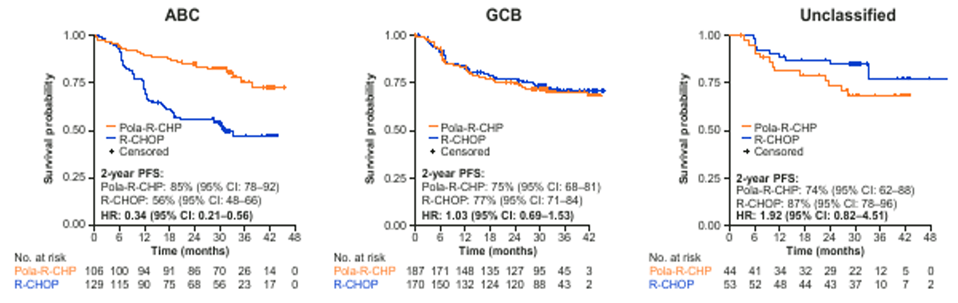 Tilly H, et al. N Engl J Med. 2022;386(4):351-363. Morschhauser F, et al. ASH 2023. Abstract 3000.ABC, activated B-cell like; GCB, germinal center B-cell like; HR, hazard ratio; PFS, progression-free survival; Pola, polatuzumab; R-CHP, rituximab, cyclophosphamide, doxorubicin, and prednisone; R-CHOP, rituximab, cyclophosphamide, doxorubicin hydrochloride, vincristine, and prednisone.
[Speaker Notes: Tilly H, Morschhauser F, Sehn LH, et al. Polatuzumab vedotin in previously untreated diffuse large B-cell lymphoma. N Engl J Med. 2022;386(4):351-363.

Morschhauser F, Leung W, Raghavan V, et al. Deciphering the clinical benefit of Pola-R-CHP versus R-CHOP in different genetic subtypes beyond cell of origin in the POLARIX study. Abstract presented at: American Society of Hematology Annual Meeting; San Diego, California; December 9-12, 2023. Abstract 3000.

In my assessment, I would recommend Pola-R-CHP based upon the POLARIX trial. You can see this was a randomized double-blinded trial that was in favor of the primary endpoint of Pola-R-CHP versus R-CHOP at the 24-month mark of primary endpoint of PFS. What I think supports this even further is the subtype analysis showing that ABC did derive more of a benefit compared to R-CHOP who had an ABC subtype in the POLARIX trial.]
Rationale for Answer #1, Continued
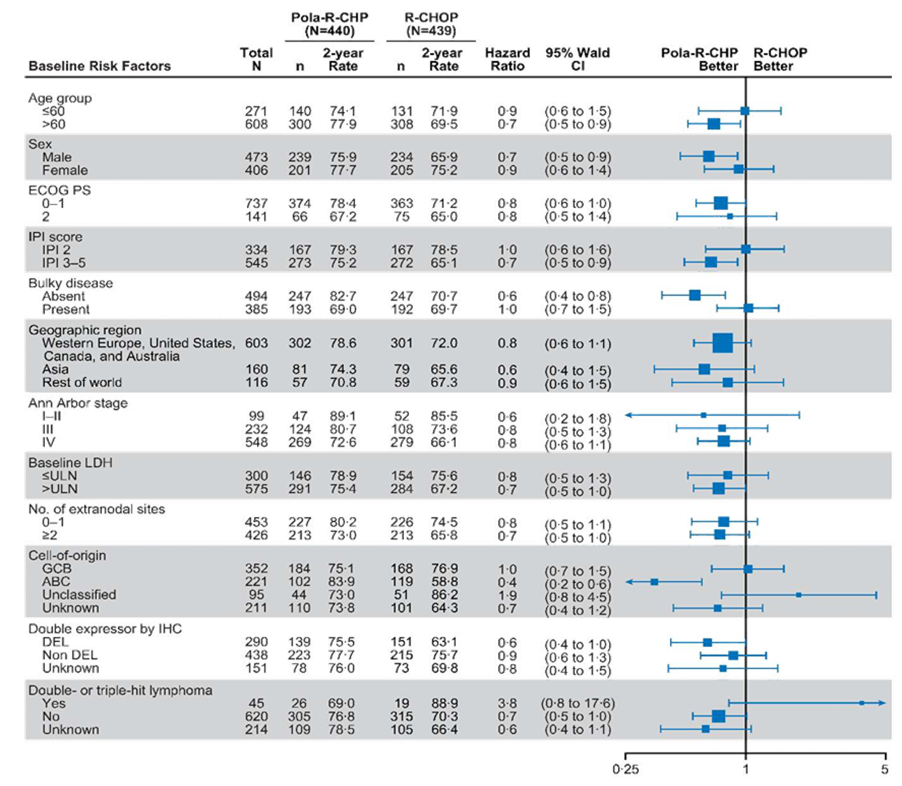 Tilly H, et al. N Engl J Med. 2022;386(4):351-363. Morschhauser F, et al. ASH 2023. Abstract 3000.ABC, activated B-cell like; DEL, double-expressor lymphoma; ECOG PS, Eastern Cooperative Oncology Group Performance Status; GCB, germinal center B-cell like; IHC, immunohistochemistry; IPI, International Prognostic Index; LDH, lactate dehydrogenase; Pola, polatuzumab; R-CHP, rituximab, cyclophosphamide, doxorubicin, and prednisone; R-CHOP, rituximab, cyclophosphamide, doxorubicin hydrochloride, vincristine, and prednisone; ULN, upper limit of normal.
[Speaker Notes: Tilly H, Morschhauser F, Sehn LH, et al. Polatuzumab vedotin in previously untreated diffuse large B-cell lymphoma. N Engl J Med. 2022;386(4):351-363.

Morschhauser F, Leung W, Raghavan V, et al. Deciphering the clinical benefit of Pola-R-CHP versus R-CHOP in different genetic subtypes beyond cell of origin in the POLARIX study. Abstract presented at: American Society of Hematology Annual Meeting; San Diego, California; December 9-12, 2023. Abstract 3000.

Other caveats that could be looked at here that go beyond the cell of origin could be advanced stage disease, as well as an IPI 3 to 5, of which our patient did. And the POLARIX trial did accrue those patients who had an IPI of 2 or greater.]
Case Study Follow Up
Patient tolerates Pola-R-CHP X 6 with grade 1 peripheral neuropathy
EOT evaluation notes PET/CT negative but MRD positive
5 months post completion of Pola-R-CHP, he has recurrence of LBP with PET/CT findings consistent with relapse
Biopsy confirms DLBCL-NOS with involvement of marrow
LDH elevated
Mild anemia
CrCl is 50 ml/min, LVEF 50-55%, and O2 sats 95%
ECOG PS 1
CT, computed tomography; CrCl, creatinine clearance; DLBCL-NOS, diffuse large B-cell lymphoma, not otherwise specified; ECOG PS, Eastern Cooperative Oncology Group Performance Status; EOT, end of treatment; LBP, low blood pressure; LDH, lactate dehydrogenase; LVEF, left ventricular ejection fraction; MRD, minimal residual disease; O2 sats, oxygen saturation; PET, positron emission tomography; Pola, polatuzumab; R-CHP, rituximab, cyclophosphamide, doxorubicin, and prednisone.
[Speaker Notes: At our case follow-up, the patient tolerates Pola-R-CHP for 6 cycles and has resulting Grade 1 peripheral neuropathy. The end-of-treatment evaluation notes PET/CT is consistent with a metabolic complete response. But we do MRD assessment and the patient does have positive MRD. The patient’s monitored for 5 months but has recurrence of low back pain with PET/CT findings concerning for relapse. This is confirmed by biopsy. Creatinine clearance is less than 50, LVEF is 50 to 55%, and he has an oxygen saturation of 90% still with a good performance status.]
Case Study Question #2
How would you manage this patient?
Tafasitamab + lenalidomide (25 mg)
Loncastuximab teserine
Liso-cel (CD19 CAR-T)
R-Gem-ox
Unsure
[Speaker Notes: Correct answer: c) Liso-cel (CD19 CAR-T)]
Rationale for Answer #2
PILOT Trial: liso-cel
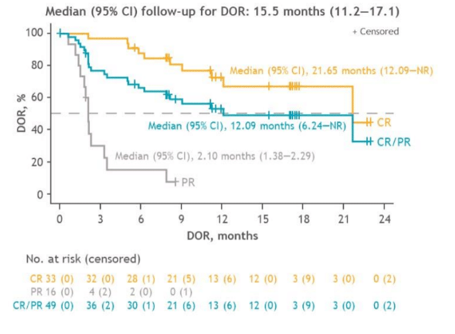 Sehgal A, et al. ASCO 2022. Abstract 7062.CR, complete response; CrCl, creatinine clearance; DLCO, diffusing capacity of the lungs for carbon monoxide; DOR, duration of response; ECOG PS, Eastern Cooperative Oncology Group Performance Status; liso-cel, lisocabtagene maraleucel; LVEF, left ventricular ejection fraction; PR, partial response.
[Speaker Notes: Sehgal A, Hoda D, Riedell PA, et al. Lisocabtagene maraleucel (liso-cel) as second-line (2L) therapy for R/R large B-cell lymphoma (LBCL) in patients (pt) not intended for hematopoietic stem cell transplantation (HSCT): primary analysis from the phase 2 PILOT study. Abstract presented at: American Society of Clinical Oncology Annual Meeting; Chicago, Illinois; June 3-7, 2022. Abstract 7062.

I would argue that giving lisocabtagene maraleucel, based upon the PILOT trial, not only the TRANSFORM or the ZUMA-7 trial, but this individual having some comorbid conditions, having some mild renal insufficiency. But otherwise, a good performance status, over the age of 70. The PILOT trial really looked at those individuals who had advanced age and comorbidities, as you can see here in the Venn diagram. And those patients that got lisocabtagene maraleucel could derive benefits, especially in those patients who obtained a CR. And so, while others like tafasitamab plus lenalidomide could be used in the second-line setting, I do think that CAR T-cell would be an opportunity for this patient.]
Case Study Follow Up
Patient tolerates liso-cel with Grade 1 CRS without ICANS
Day +100 PET/CT with evidence of POD
Biopsy confirms DLBCL-NOS now CD19 negative by flow cytometry and IHC, but remains CD20 positive
ECOG PS 1
CD, cluster of differentiation; CRS, cytokine release syndrome; CT, computed tomography; DLBCL-NOS, diffuse large B-cell lymphoma, not otherwise specified; ECOG PS, Eastern Cooperative Oncology Group Performance Status; ICANS, immune effector cell-associated neurotoxicity syndrome; IHC, immunohistochemistry; Liso-cel, lisocabtagene maraleucel; PET, positron emission tomography; POD, progression of disease.
[Speaker Notes: This patient tolerates lisocabtagene maraleucel with Grade 1 CRS. Has no ICANS. However, at Day 100, the patient has evidence of progression of disease. Biopsy confirms diffuse large B-cell lymphoma, but now is CD19 negative by flow cytometry and IHC, but remains CD20-positive and has a maintained performance status.]
Case Study Question #3
How would you manage this patient?
Tafasitamab + lenalidomide (25 mg)
Loncastuximab teserine
R-Gem-ox
Epcoritamab
Unsure
[Speaker Notes: Correct answer: d) Epcoritamab

Note: Glofitamab is also on indication for this patient and could be a correct answer.]
Rationale for Answer #3
EPCORE NHL-1 Trial: Epcoritamab
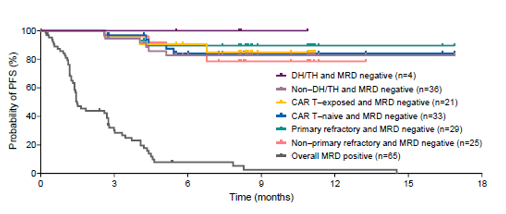 Phillips T, et al. ASH 2022. Abstract 4251. ASCT, autologous stem cell transplant; CAR-T, chimeric antigen receptor T-cell therapy; DH/TH, double-hit/triple-hit lymphoma; MRD, minimal residual disease.
[Speaker Notes: Phillips T, Thieblemont C, Ghesquieres, et al. Epcoritamab monotherapy provides deep and durable responses including minimal residual disease (MRD) negativity: novel subgroup analyses in patients with relapsed/refractory (R/R) large B-cell lymphoma (LBCL). Abstract presented at: American Society of Clinical Oncology Annual Meeting; Chicago, Illinois; June 3-7, 2022. Abstract 4251.

So, tafasitamab plus lenalidomide yes, could be an option. But the CD19 negativity does concern me for tafasitamab plus lenalidomide. Loncastuximab could be an option. It has shown to have some ability for response at lower CD19 exposures. So, in this situation, I think epcoritamab following CAR T would be a reasonable option. I do think that, as alluded to here, that heavy pretreated populations were studied in the Phase 2. I would be concerned because of the relapse within 6 months. I'm not sure I would pull off and stop a bispecific if I could get them into a CR, just because of how relapsed they would be. I might consider that based upon the data shown here, that if I could achieve MRD negativity then maybe I would consider pulling away the bispecific from that standpoint. But again, epcoritamab is delivered as a continuous dosing strategy. Note: Glofitamab is also on indication for this patient and could be a correct answer.]
Key Takeaways
LBCL remains a curable disease in the 1st line, 2nd line, and 3rd line setting but with diminishing odds
There are multiple targeted therapies, either single agents or in combination
Strategic considerations are necessary in the rel/ref LBCL space regarding the timing of CAR-T, CD19 engaging agents, and CD3XCD20 bispecific
Consideration of capabilities for local administration vs shared administration vs referral for the administration of CD3XCD20 bispecifics
CAR-T, chimeric antigen receptor T-cell therapy; CD, cluster of differentiation; LBCL, large B-cell lymphoma; rel/ref, relapsed/refractory.
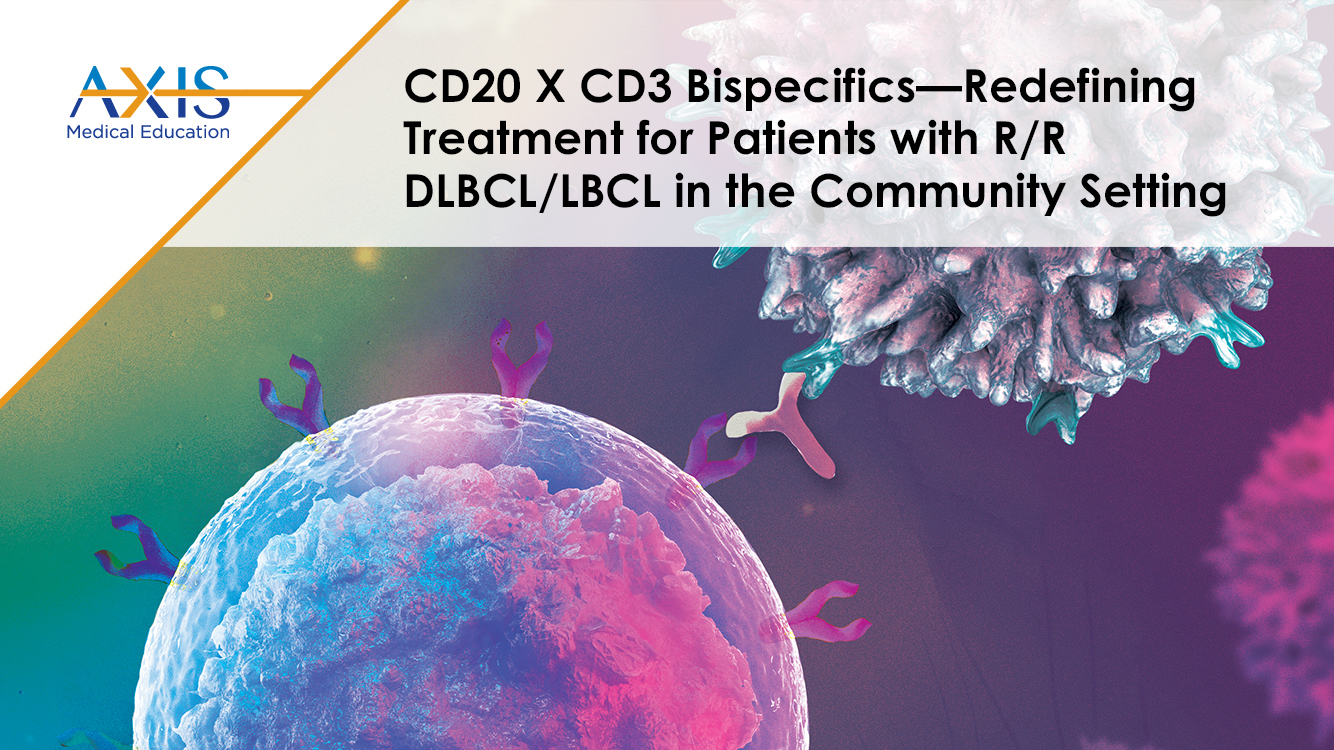